Наша школа – это храм науки,
Дом уюта, светлый огонек, добрые учительские руки,
Первый и последний детства нашего звонок!
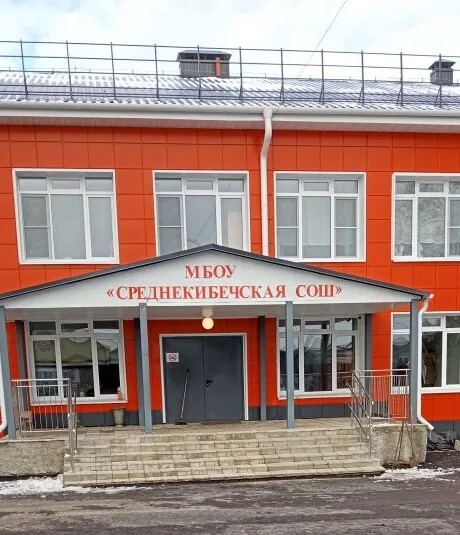 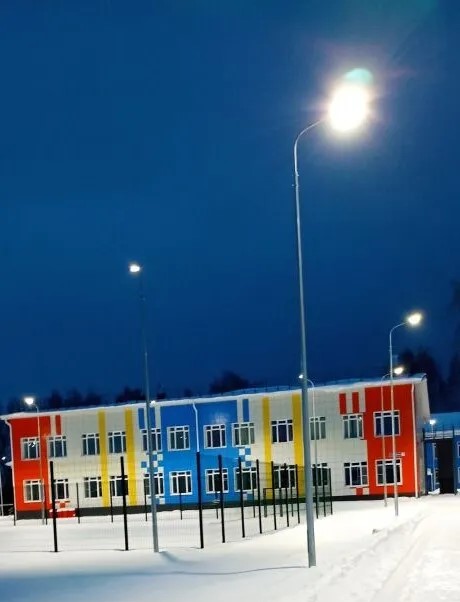 ШКОЛЕ - 130 ЛЕТ
ИСТОРИЯ ШКОЛЫ
1895-1937 гг. - Челкумагинская  четырёхлетняя школа грамоты
В деревне Челкумаги школа грамоты имела двухклассное помещение, в котором учились в две смены дети в течение 4 лет. 
Ребята окрестных деревень  Нижние Кибечи  и Средние Кибечи учились в частных домах Ильи Даниловича  и Василия Демидовича .
Школьный листок начальной церковной школы за 1907 год, в школьном реестре значится всего учащихся 35 мальчиков и 3 девочки
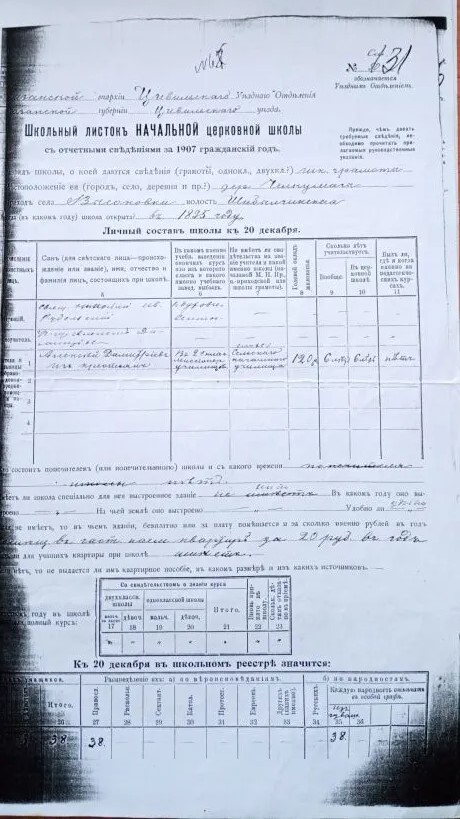 ИСТОРИЯ ШКОЛЫ
1937-1961гг. - Челкумагинская 
семилетняя школа
Первый директор Челкумагинской 7-летней школы – Ефимов Яков Ефимович, уроженец 
д. Передние Яндоуши. 
Первыми учителями были  окончившие Алатырский   рабфак: Григорий Александрович (д.Н.Пинеры),  Григорий Данилович, Виктор Петрович,  Дмитрий Андреевич (д. Ср.Кибечи).
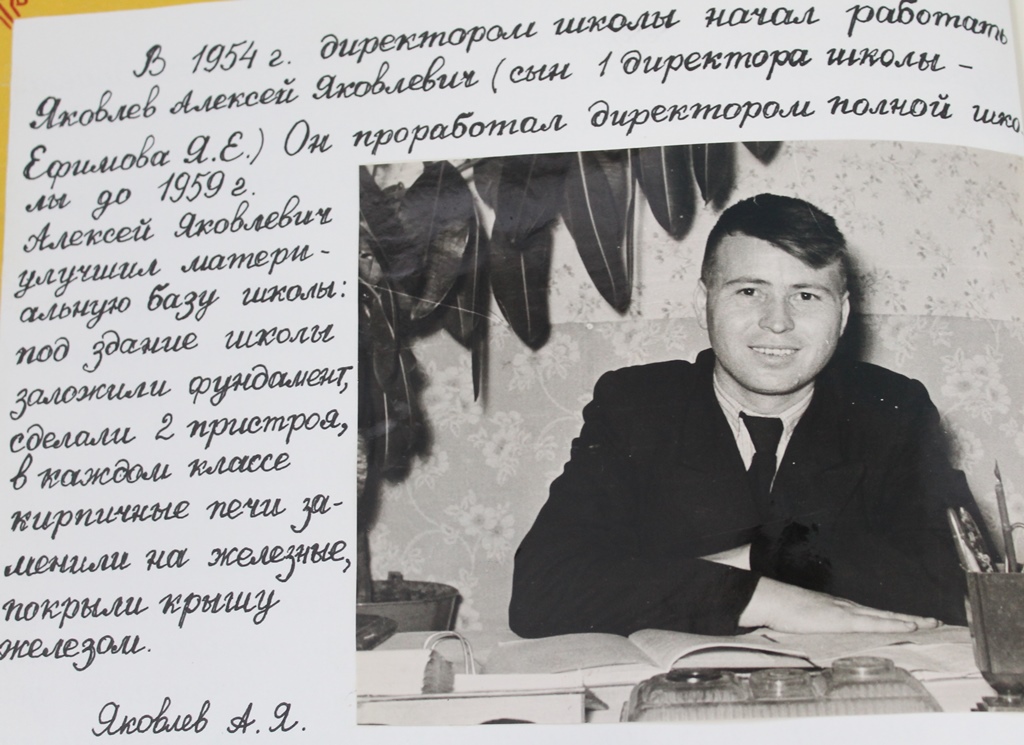 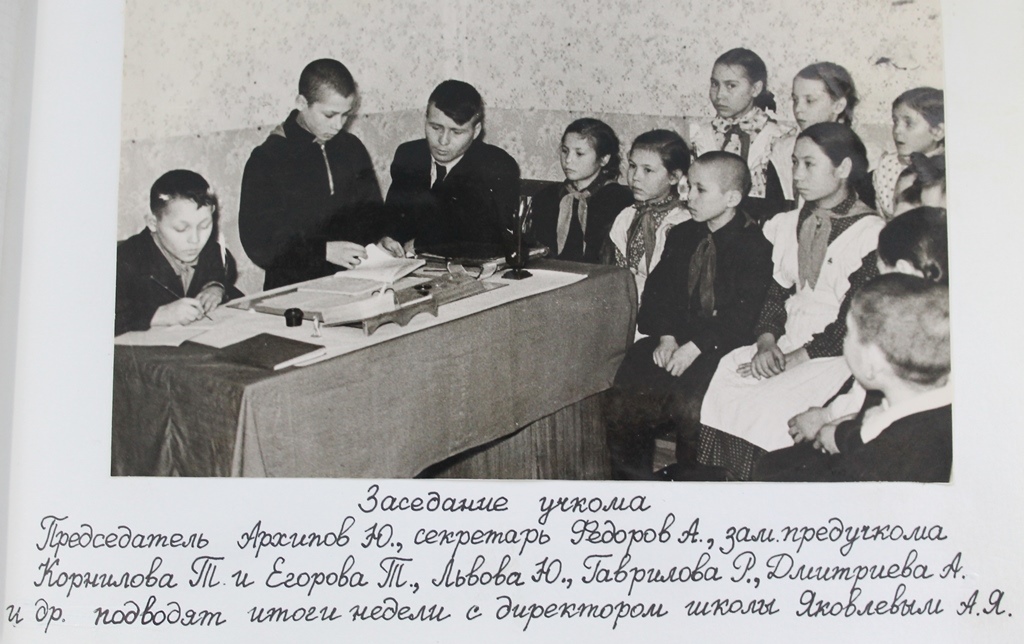 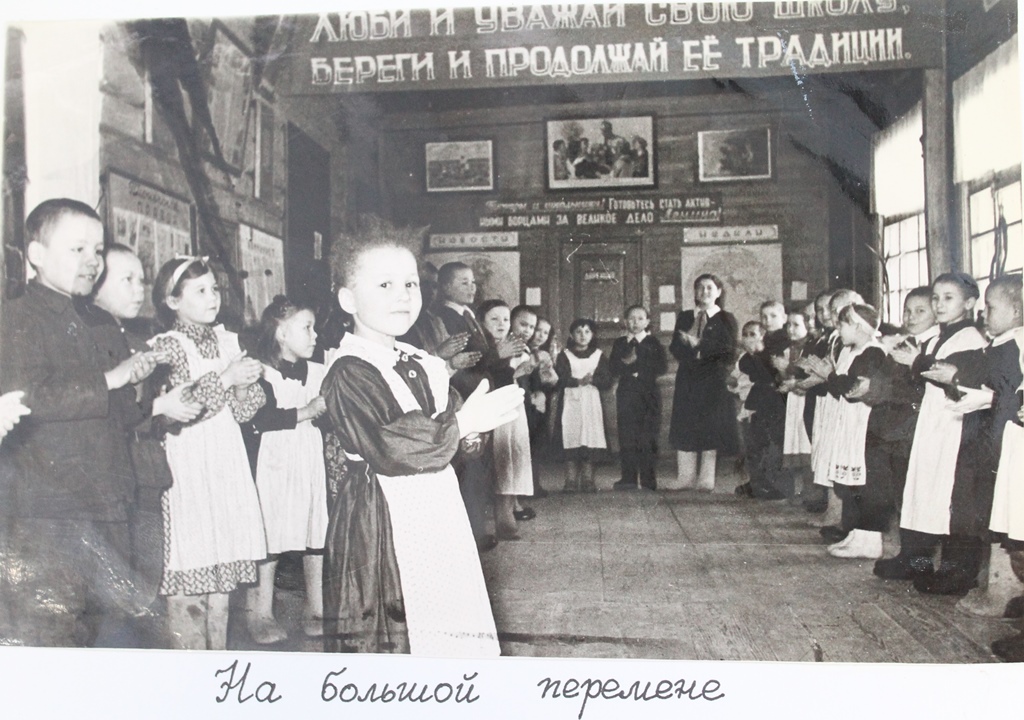 ИСТОРИЯ ШКОЛЫ
1965-1972 гг. - Среднекибечская восьмилетняя школа
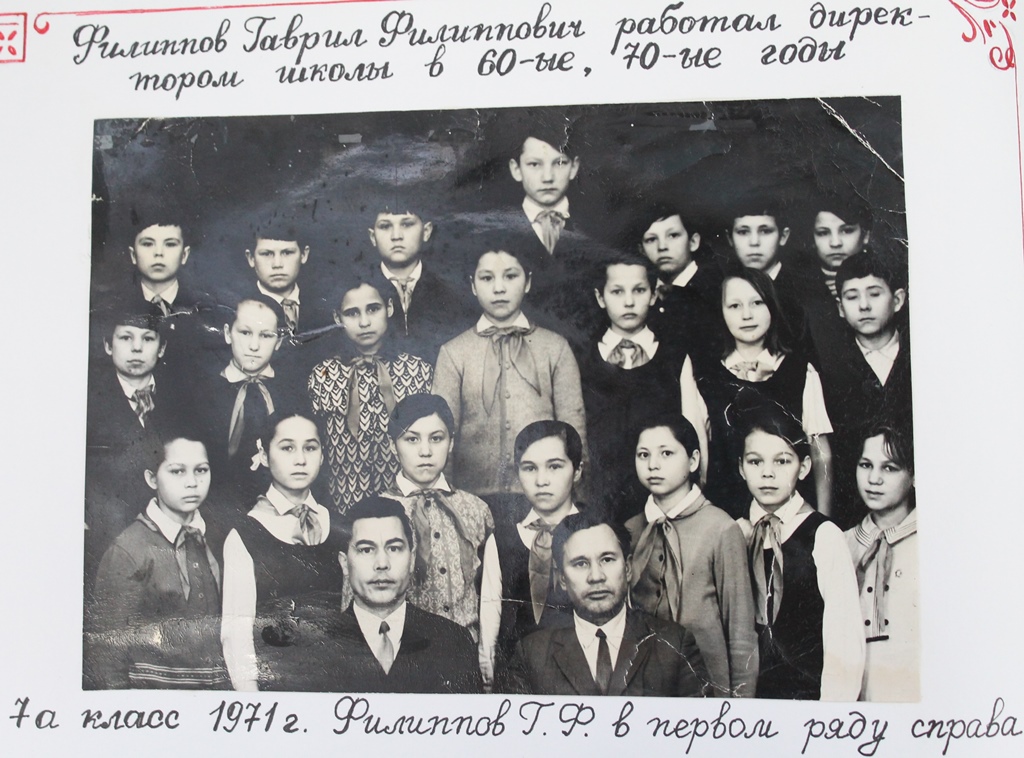 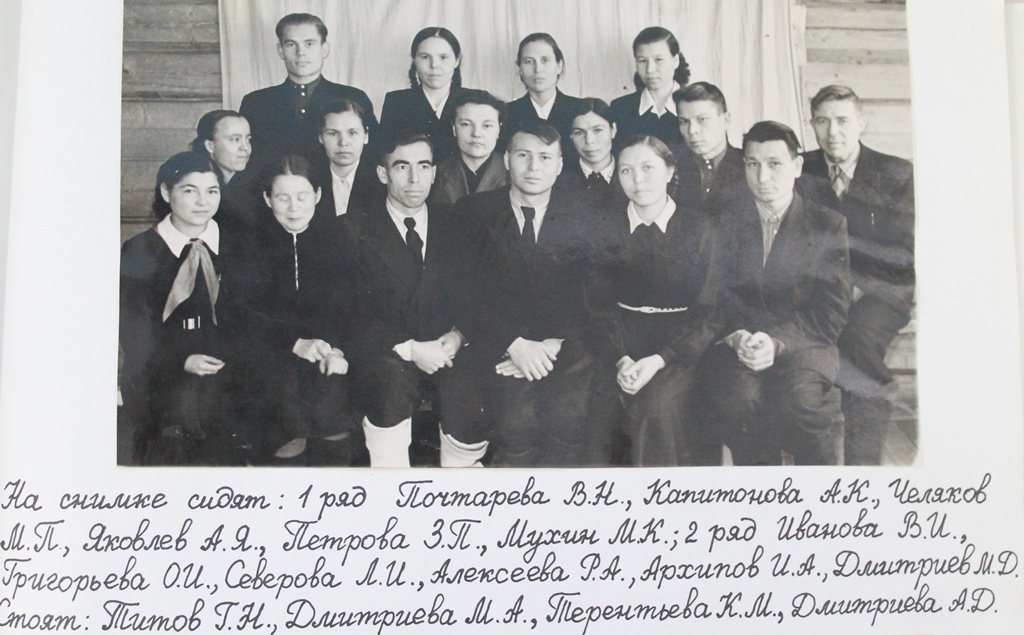 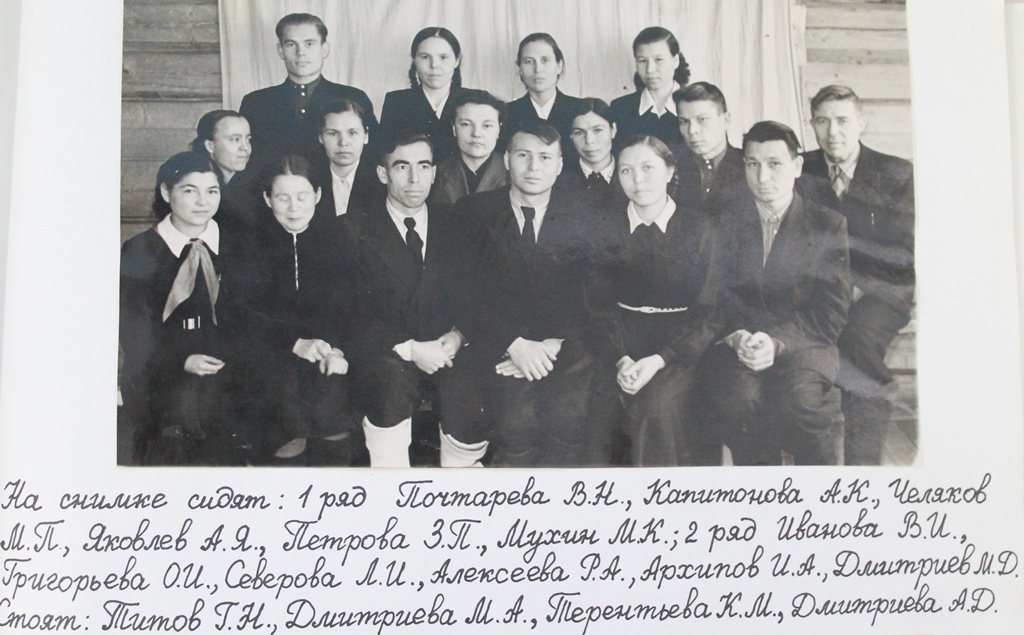 ИСТОРИЯ ШКОЛЫ
1972-1977гг. - филиал Малокибечской средней школы
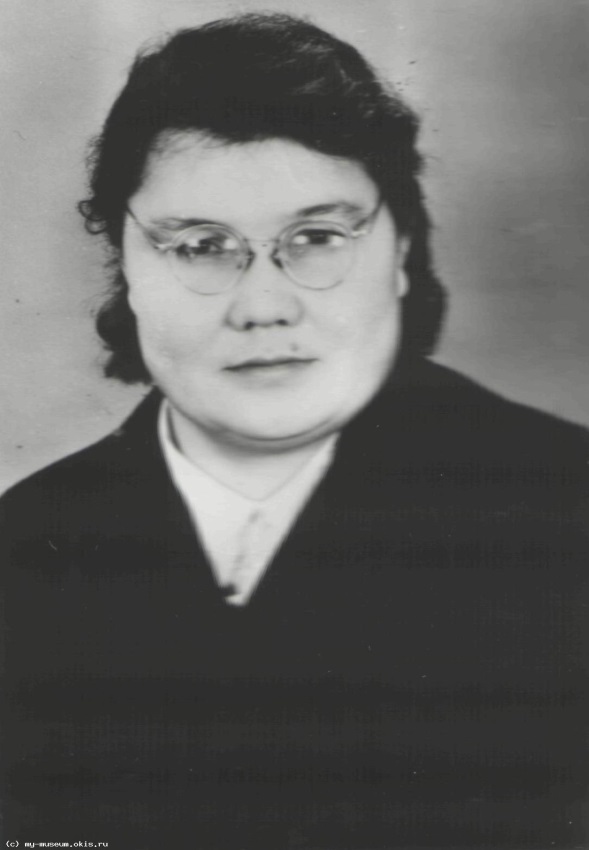 С 1971 по 1978 гг. педагогический коллектив школы возглавляла Фомина Антонина Ивановна.
Алексеева Раиса Александровна со своим классом 1958 год
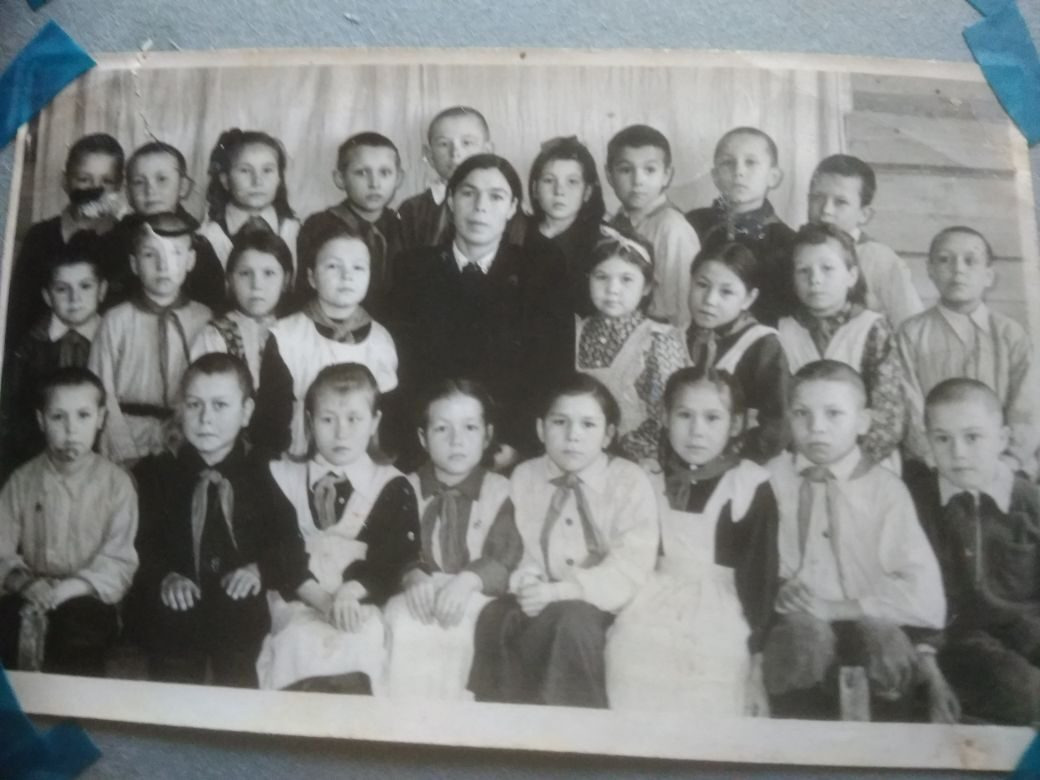 Алексеева Раиса Александровна со своим классом 1973 год
Емельянова Мария Демидовна со своим классом
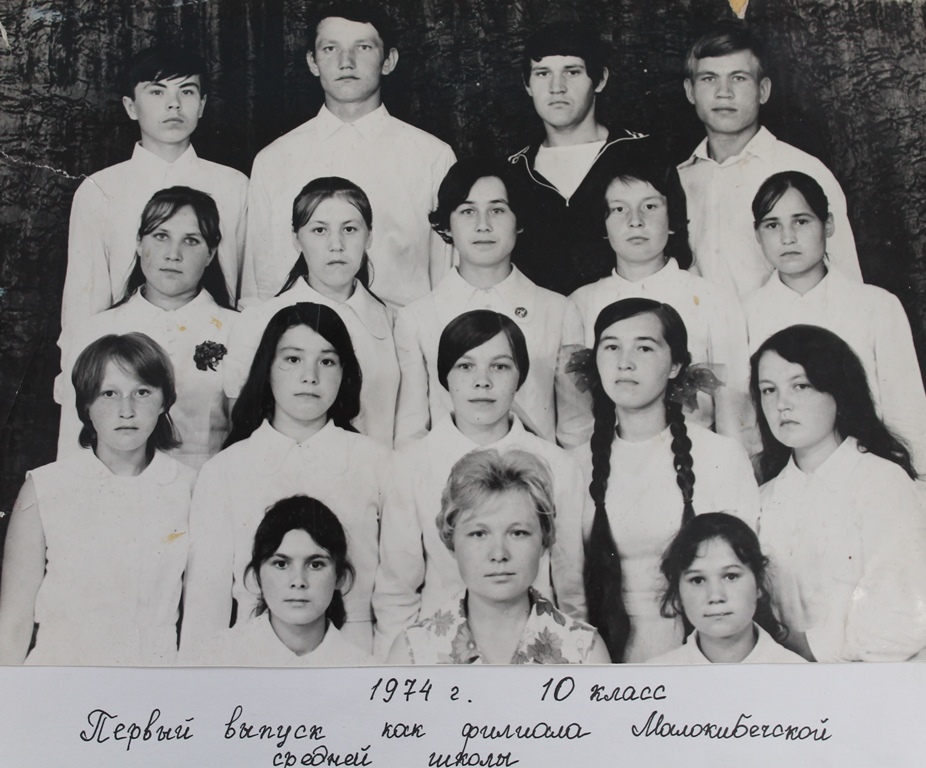 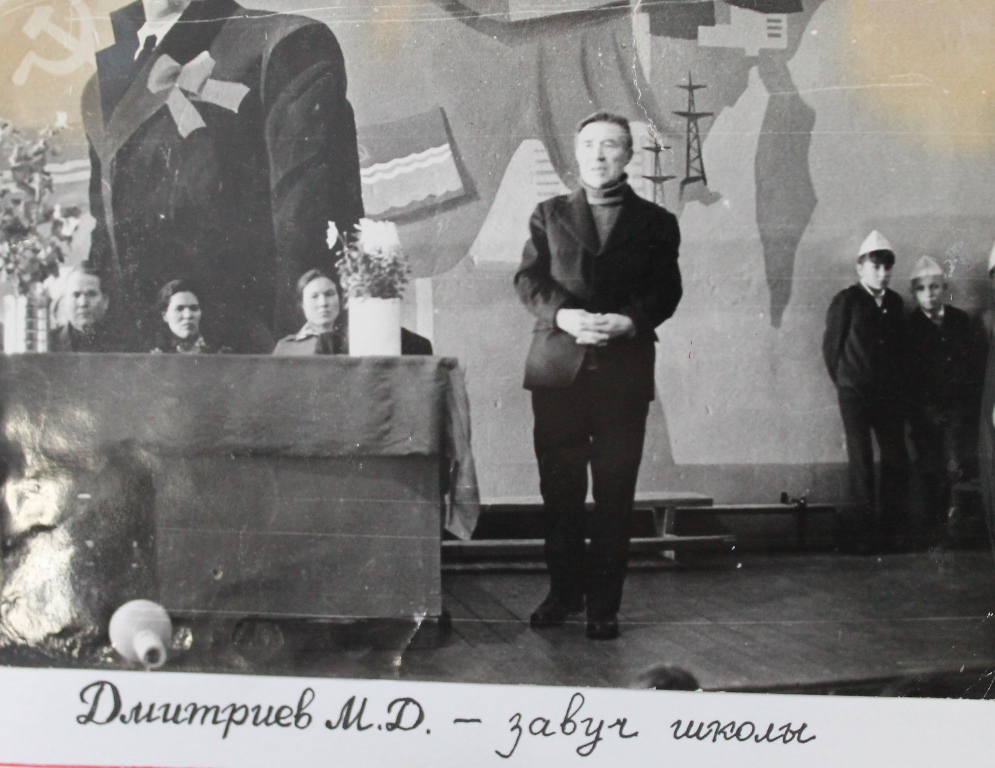 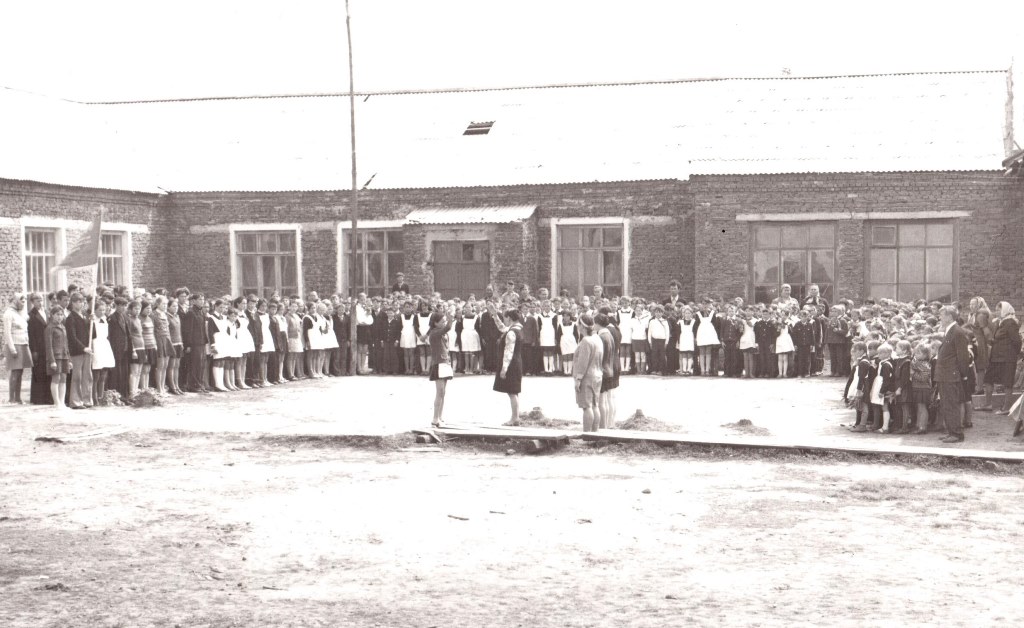 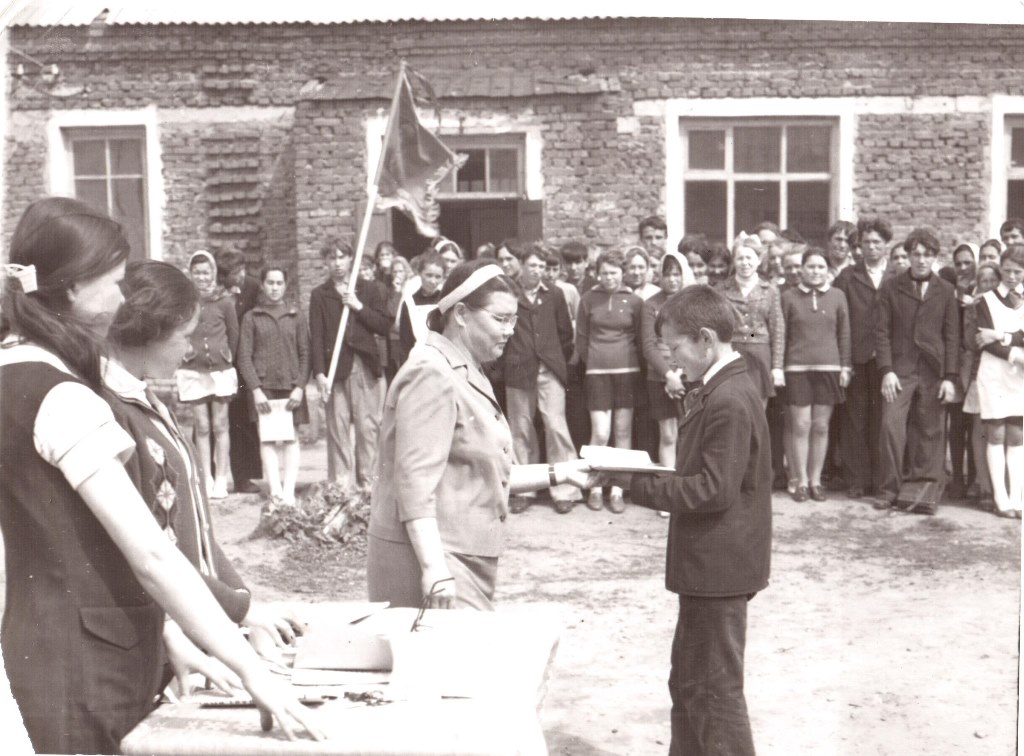 ИСТОРИЯ ШКОЛЫ
1979-1998 гг. –
 Среднекибечская средняя школа
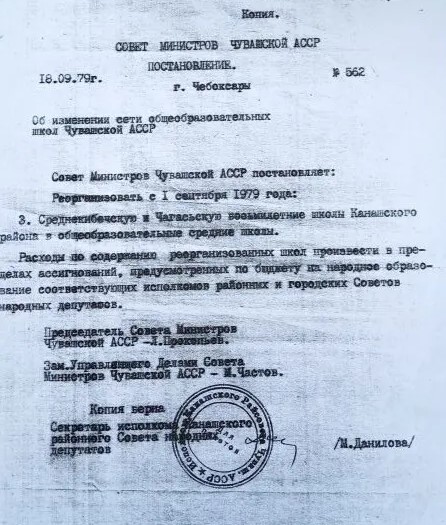 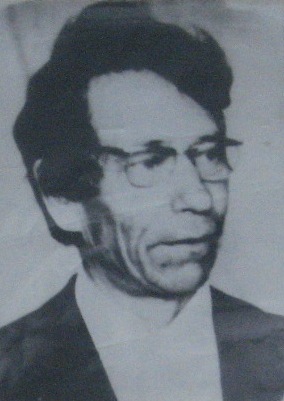 В 1978 году  директором школы назначен Иванов Александр Иванович
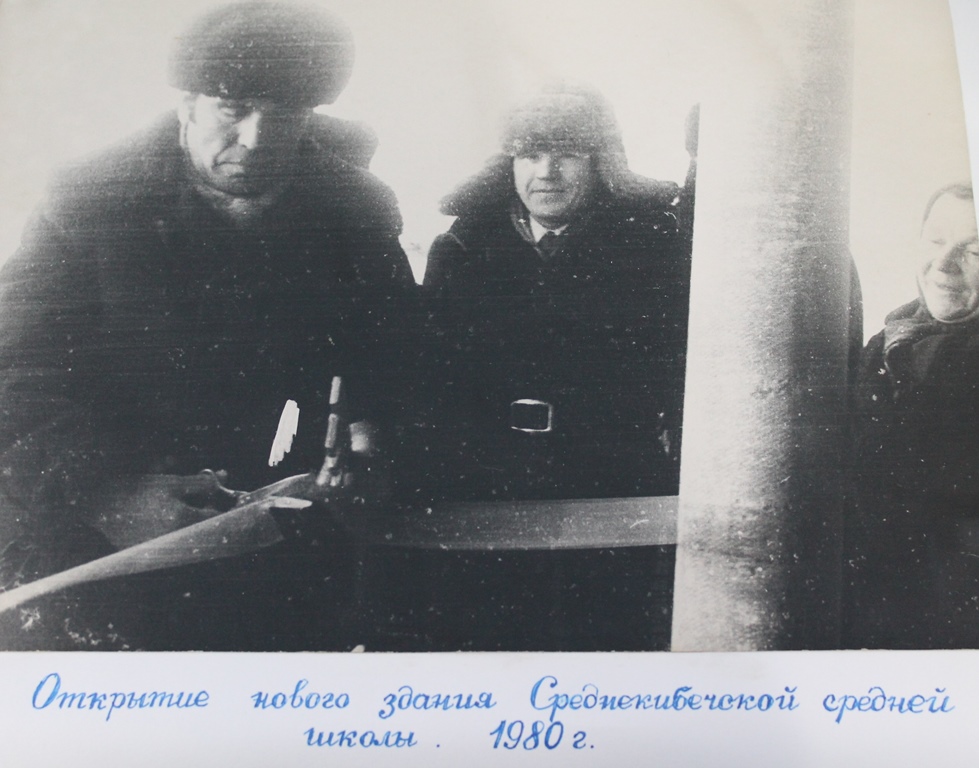 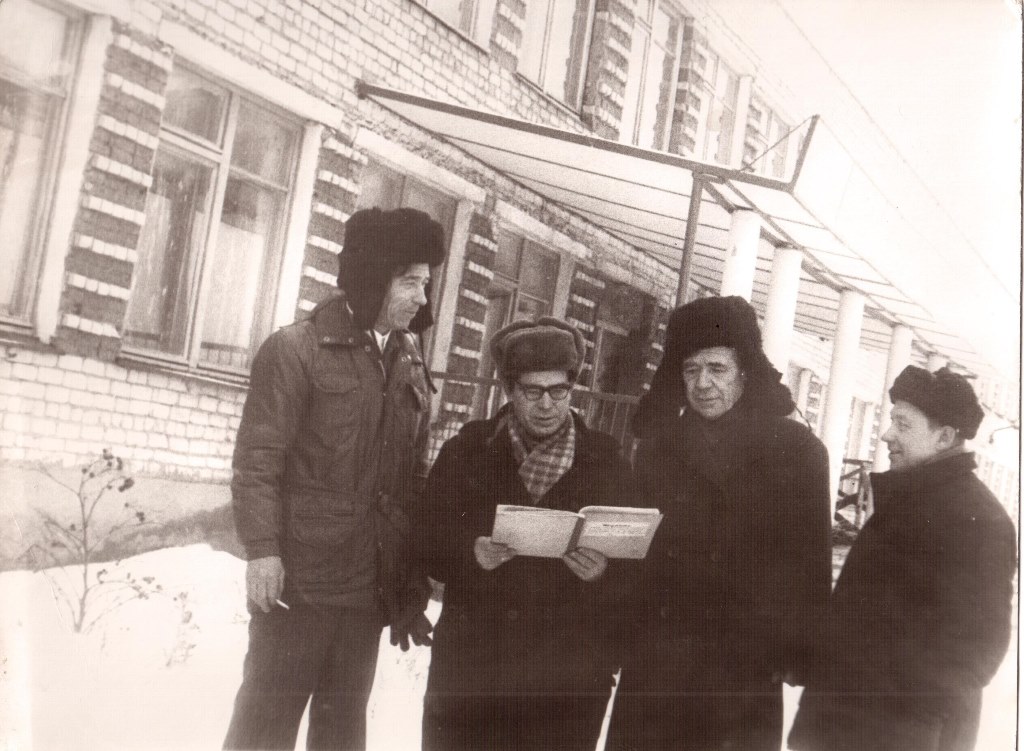 С 1985 по 1987 гг
директором школы работал
Артемьев Григорий Степанович
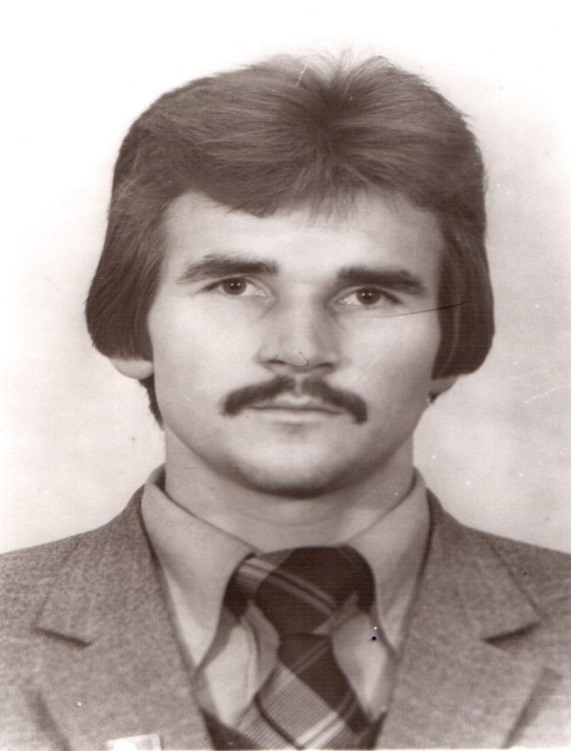 ИСТОРИЯ ШКОЛЫ
1998-2011 гг. – 
МОУ «Среднекибечская средняя общеобразовательная школа»
ИСТОРИЯ   ШКОЛЫ
с 27.05.2011 года –
 МБОУ "Среднекибечская СОШ" Канашского муниципального округа Чувашской Республики
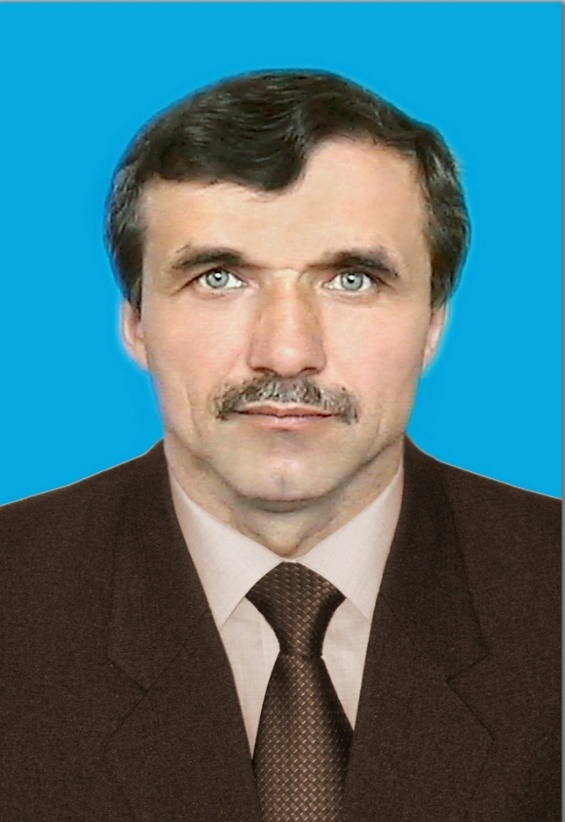 С февраля 1987 года
директором школы работает
Федоров 
Михаил 
Яковлевич
«Почетный работник 
общего образования РФ», награжден Почетной грамотой Министерства спорта ЧР, Почетной грамотой Госсовета ЧР
Учительский коллектив в 1993 году
Коллектив учителей в начале 90-х годов
Коллектив учителей в конце 90-х годов
Последний звонок для выпускников 1994 года
Выпускники с учителями после последнего звонка
Выпускники 2011 года
Тимофеева Галина Филипповна со своим классом
Встреча выпускников через 30 лет
Вячеслав Николаевич со своим 5 классом
Встреча выпускников через 24 года
Отдых на природе после учебного года, 1997 год
Сборная команда учителей школы по футболу 1992 г.
Сборная команда учителей школы по футболу 1995 г.
Учителя- участники художественной самодеятельности1995 год
Урок информатики 1998 год и смотр строевой песни 9 мая
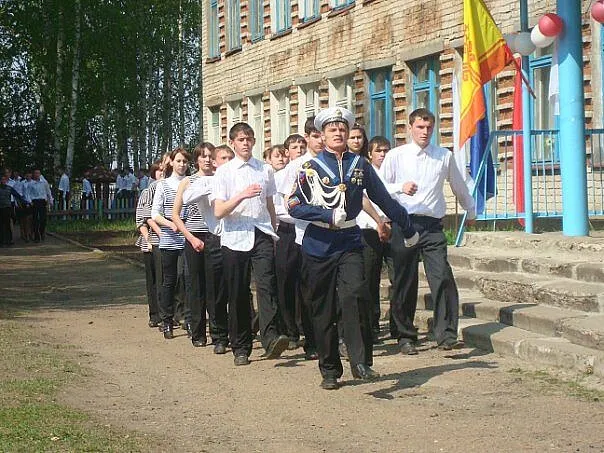 Школа сегодня
На 01 сентября 2024 года количество учащихся в школе 114, что составляет 11 класс-комплектов:
 начальное общее образование – 50 учащихся 
основное общее образование – 48 учащихся 
среднее общее - 16 учащихся. 
Занятия в школе ведутся в одну смену.
Педагог — это инженер человеческих душ.
Образовательно-воспитательную работу ведут 22 педагога.
 Из них с высшей категорией- 2, 
с первой категорией-13. 
имеют высшее педагогическое образование-18                               
 со средним специальным (педагогическим) образованием-4
Заместитель директора по 
учебной работе
Заместитель директора по воспитательной работе
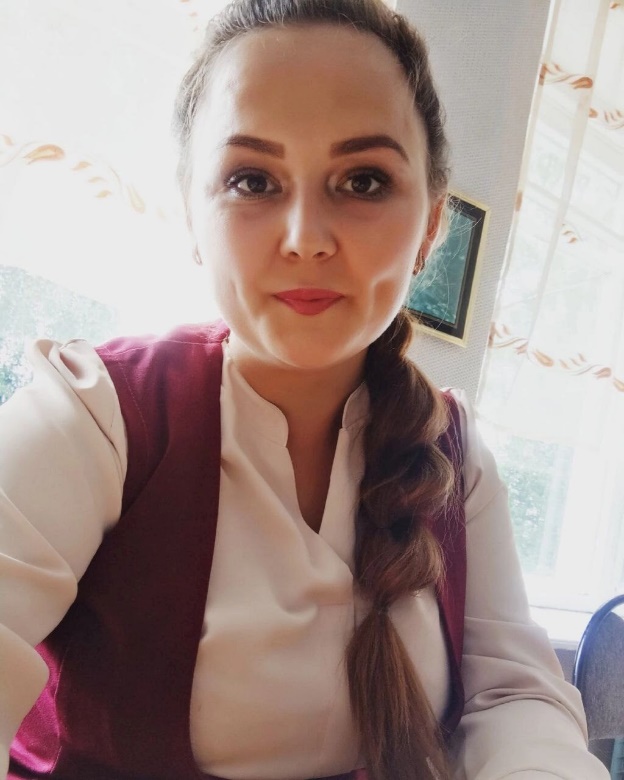 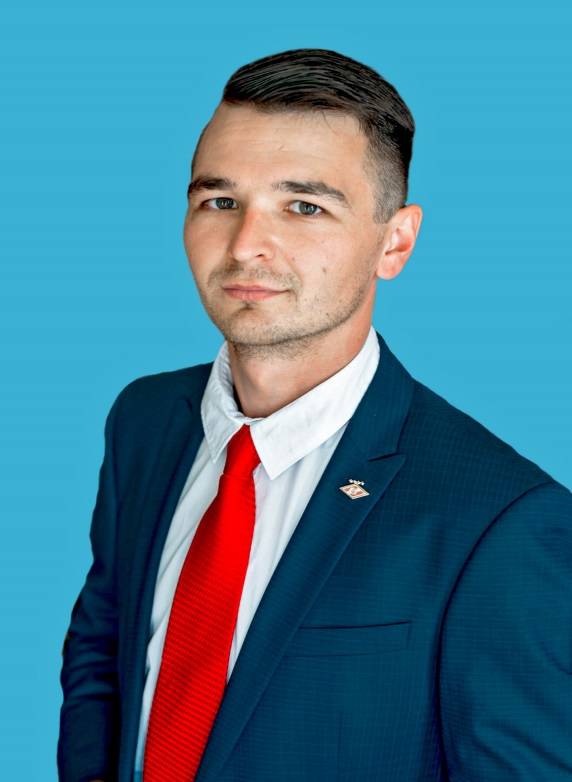 Борисова А.А.
Андреев А.В.
Учителя русского языка и литературы
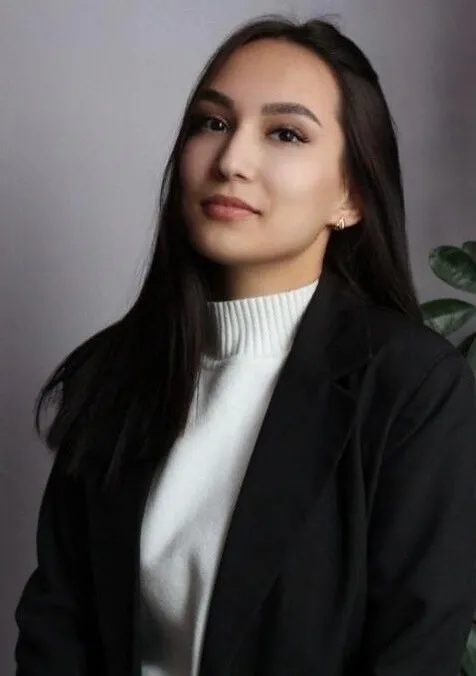 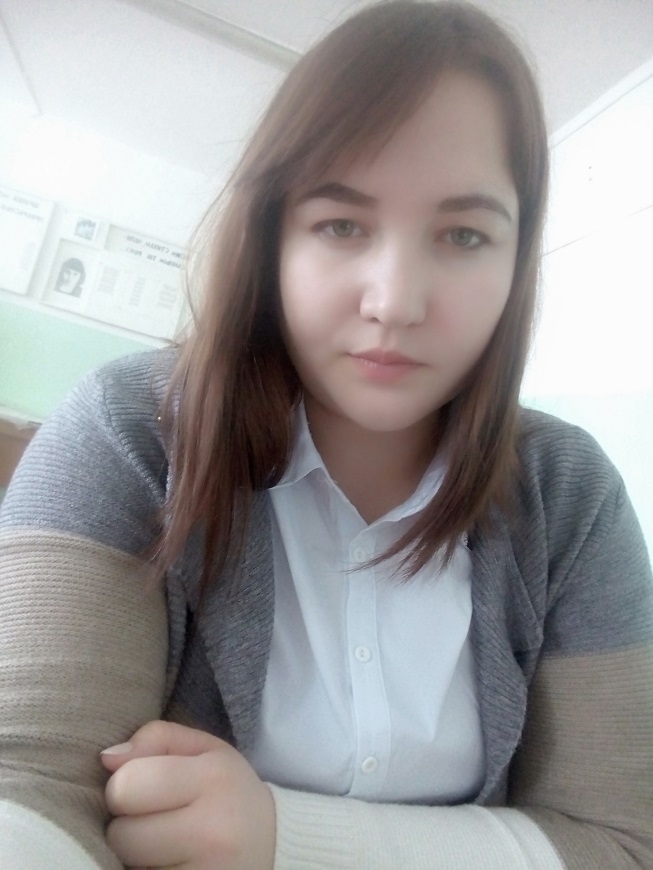 Михайлова Е. В.
Васильева Е.С.
Учителя  математики
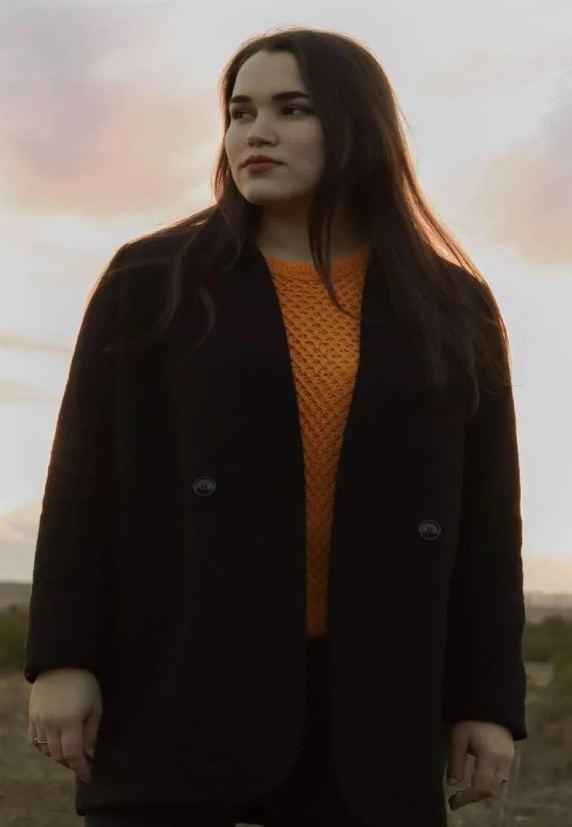 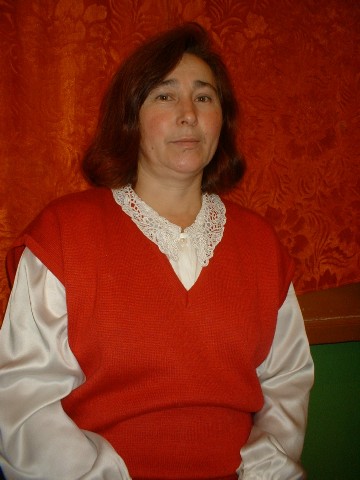 Тимофеева Г.Ф.
«Почетный работник 
общего образования РФ»
Павлова Э.Н.
Учитель  химии и 
биологии
Учитель  физики и
 информатики
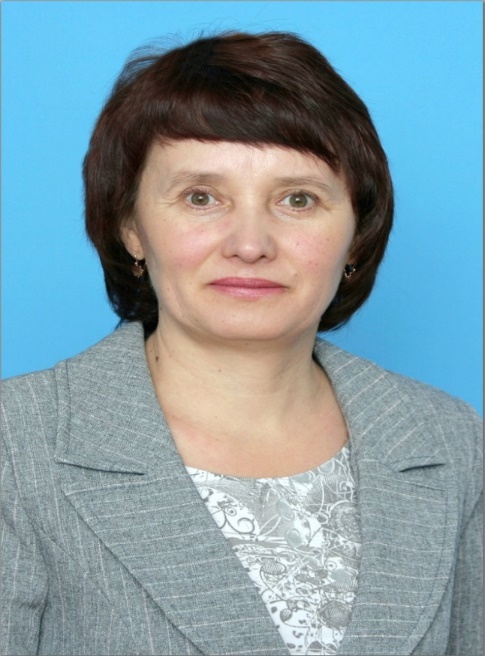 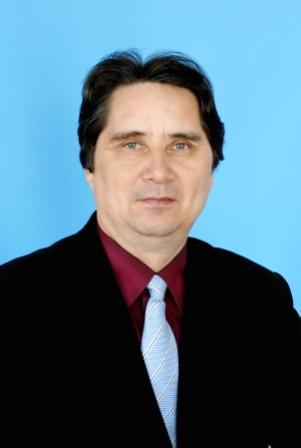 Анатольев В.Н., награжден Почетной грамотой Министерства образования ЧР 
и Грамотами администрации Канашского района, за высокие достижения его имя занесено в энциклопедию персоналий         
               Канашского района
Максимова И.Н., награждена Почетной грамотой Министерства образования ЧР и Грамотами администрации Канашского района
Учитель  географии
Учитель  истории
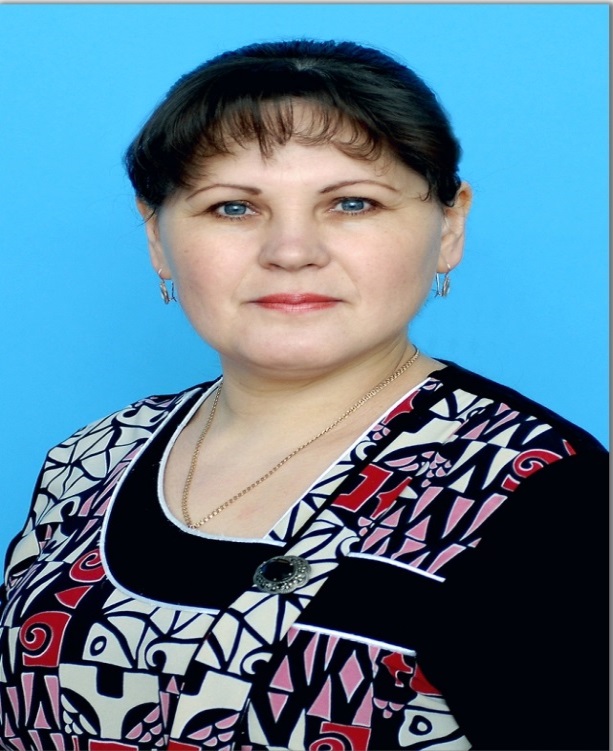 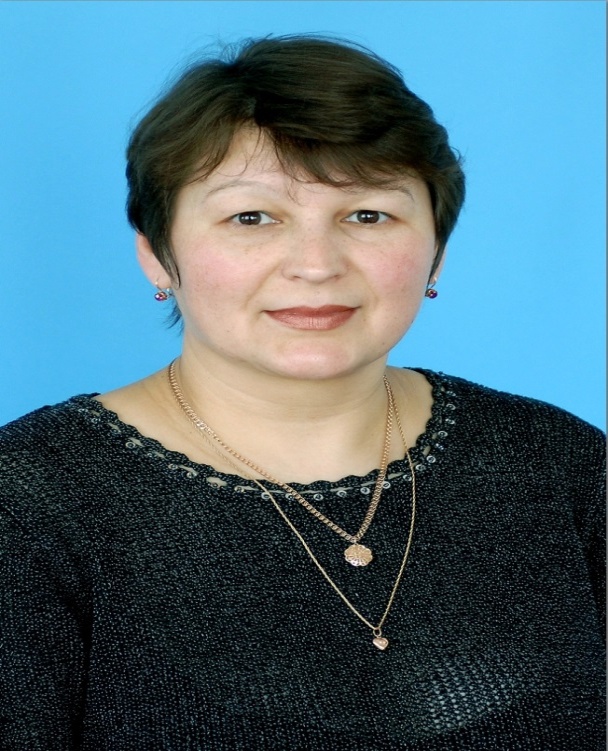 Андреева Ж.Н. , награждена 
Почетной грамотой
Министерства образования ЧР и Почетной грамотой
Министерства просвещения РФ
Андреева С.А. ,награждена Почетной грамотой Министерства образования ЧР и Грамотами администрации Канашского района
Учителя начальных классов
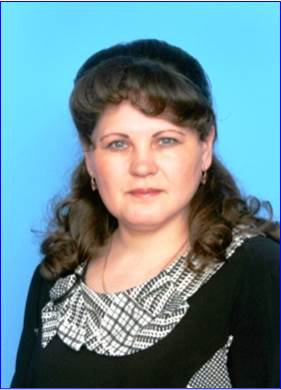 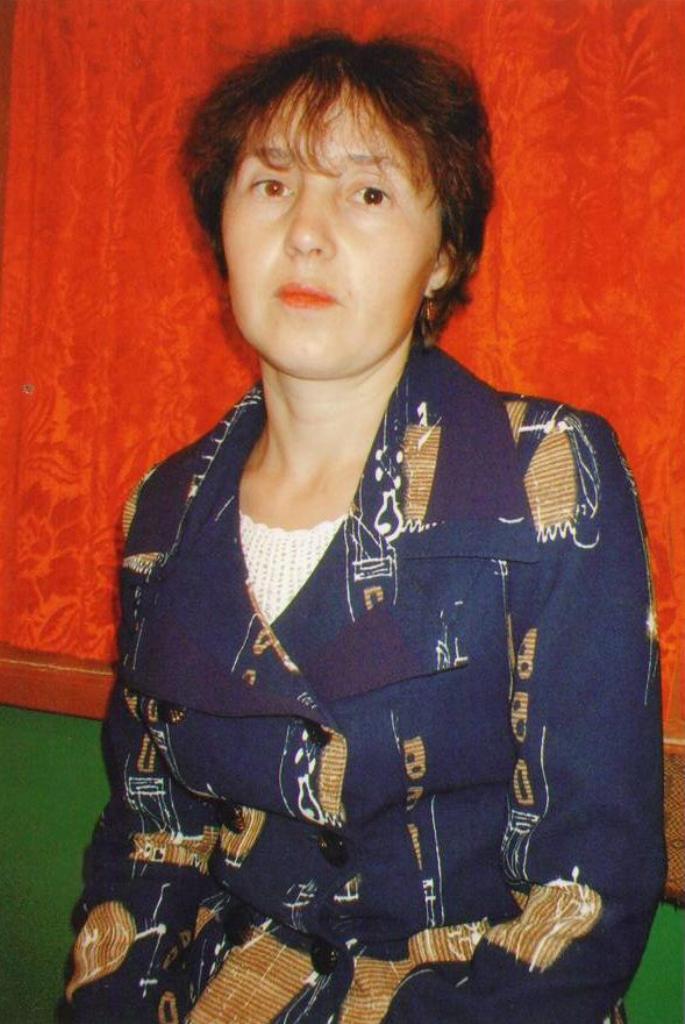 Валентий Г.П., награждена 
Почетной грамотой
Министерства образования ЧР и 
Грамотами администрации 
Канашского района
Андреева Ж.Н.
Учителя начальных классов
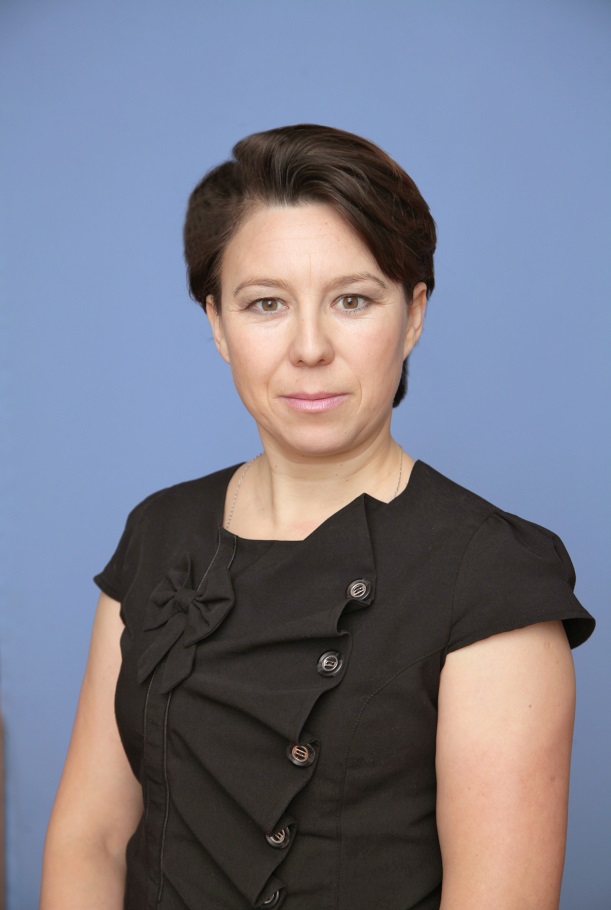 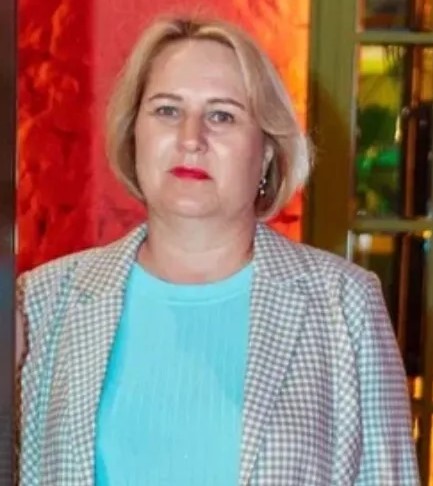 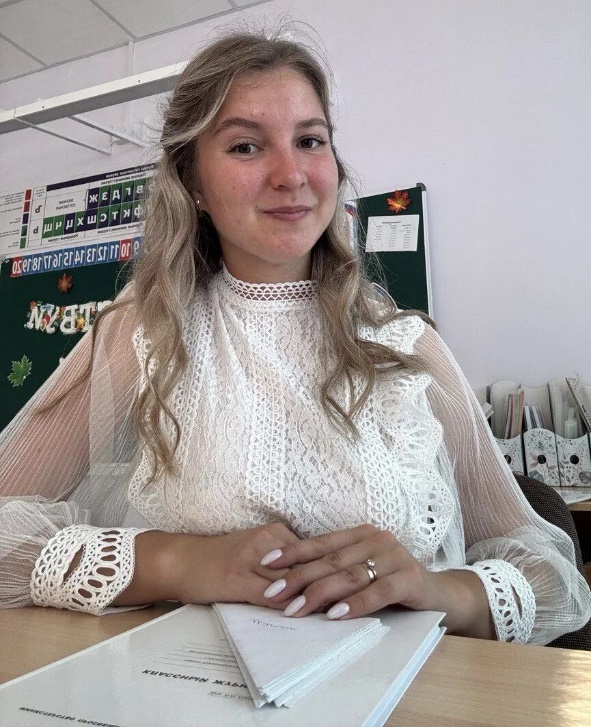 Викторова  Т.А.
Петрова Н. С.
Спиридонова Л.А.
Учитель  чувашского
 языка
Учитель  английского
 языка
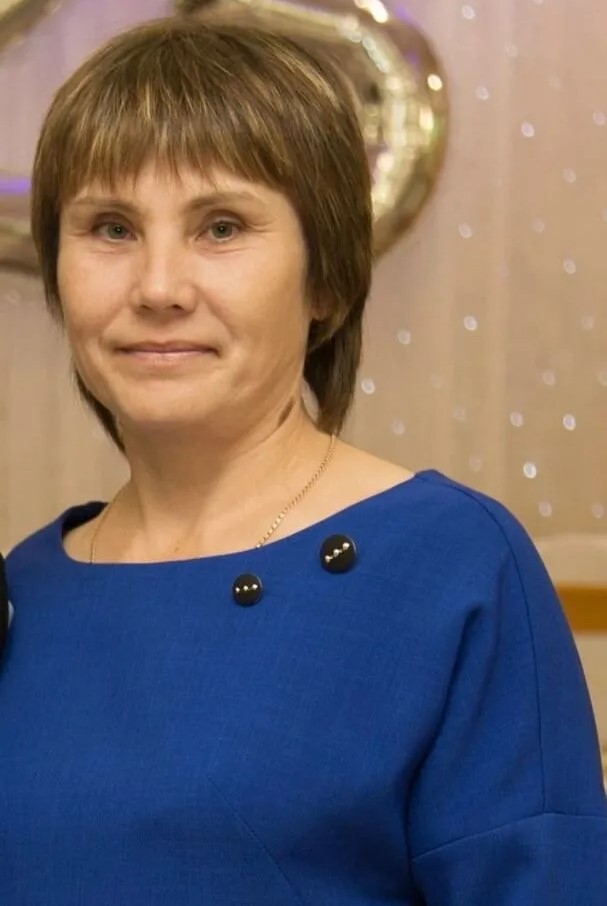 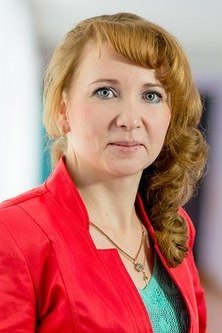 Никифорова Л.М.
Яковлева И.Г.
Учителя физкультуры
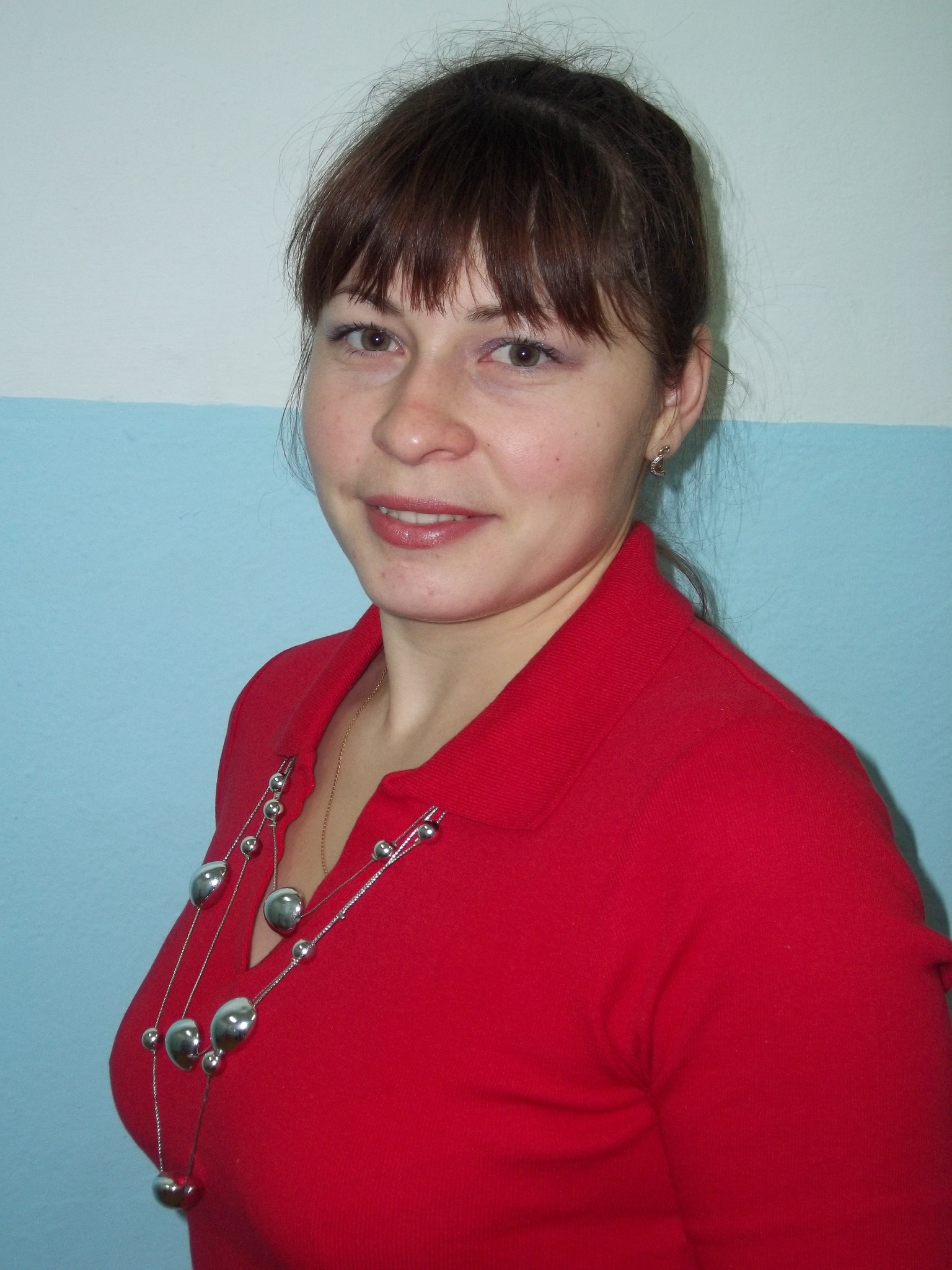 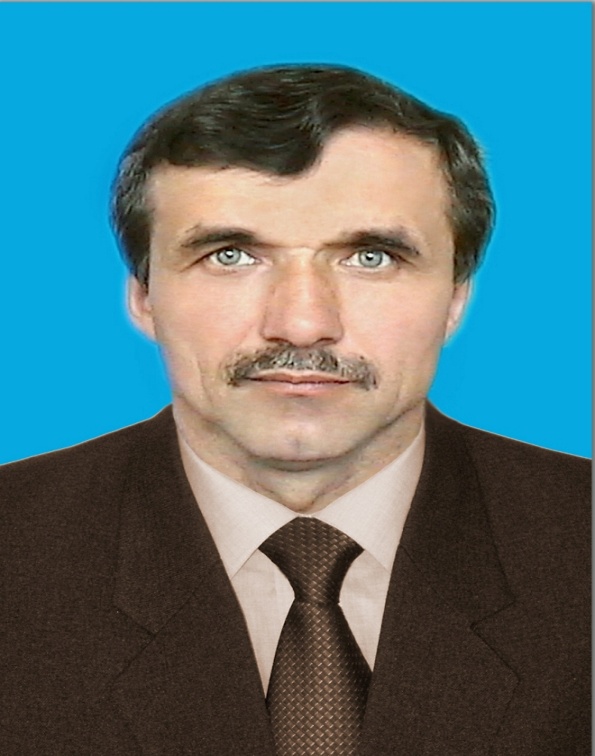 Федоров М.Я.
Моисеева А. В.
Библиотекарь Никифорова Л.М.
Материально- техническая база
Школа располагает спортивным залом, гимнастической площадкой, хоккейной коробкой, медицинским кабинетом, библиотекой, мастерскими, пришкольным участком, столовой, актовым залом,  компьютерным классом, компьютерами в учебных кабинетах, 3-мя наборами  «Робототехника», 2 школьными автобусами, кабинетом «Точка Роста». В 2023 году был проведен капитальный ремонт школы и пришкольной территории в 2024 году.
Достижения школы
Сайт школы
2 место в республиканском конкурсе "Лучший сайт образовательного учреждения Чувашии 2008 года»
Республиканский Грант Министерства образования Чувашии в размере 40000 рублей за 2 место в республиканском конкурсе
Победитель в номинации "Самый удобный и информативный сайт" первого Всероссийского конкурса сайтов образовательных учреждений 2008 года  
 3 место  в номинации «Общеобразовательные организации» республиканского конкурса официальных сайтов образовательных организаций в информационно-телекоммуникационной сети «Интернет»  2020 года
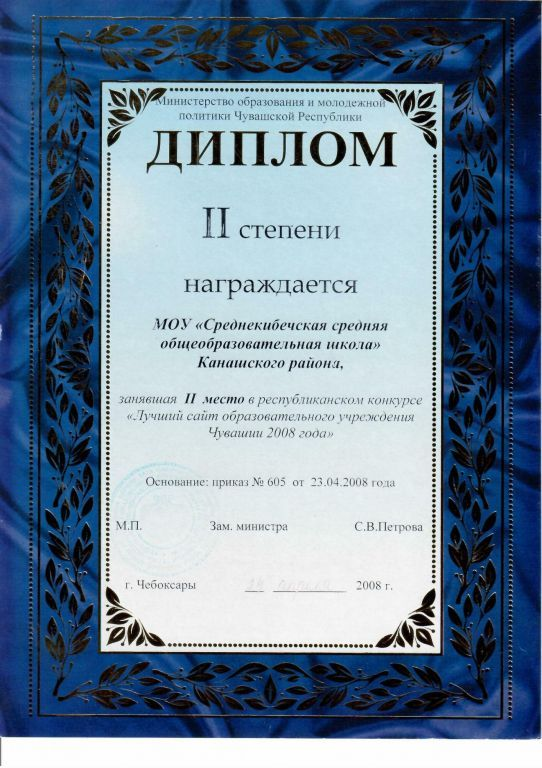 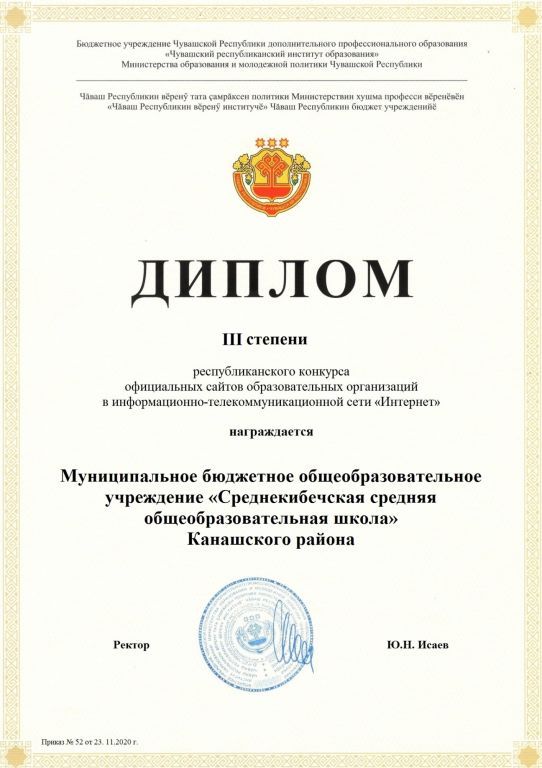 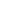 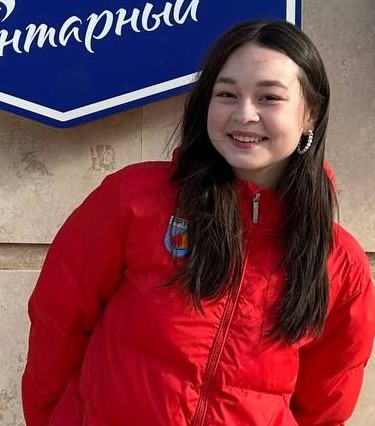 Лучшие обучающиеся школы
Александрова Ксения Алексеевна - ученица 11 класса, отличница учебы, президент школьного ученического самоуправления, победитель и призер районных олимпиад по предметам, волонтер Канашского муниципального округа, активист «Движение Первых», за высокие показатели в учебе и внеурочной деятельности награждена путевкой Международного Детского Центра «Артек»

Громова Луиза Николаевна- ученица 11 класса, занимается спортом (мас-рестлинг), была чемпионкой Чувашии в 2022 и 2023 годах и заняла 3 место во Всероссийских играх по мас-рестлингу, чемпионка Приволжского округа 2023 года по мас-рестлингу, была стипендианткой России за высокие спортивные результаты в 2023 году
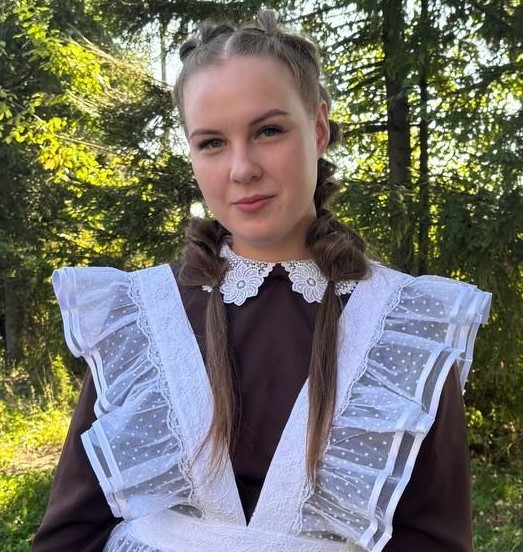 Наша хоккейная команда
Наша хоккейная команда многократный призер и победитель районных и республиканских соревнований
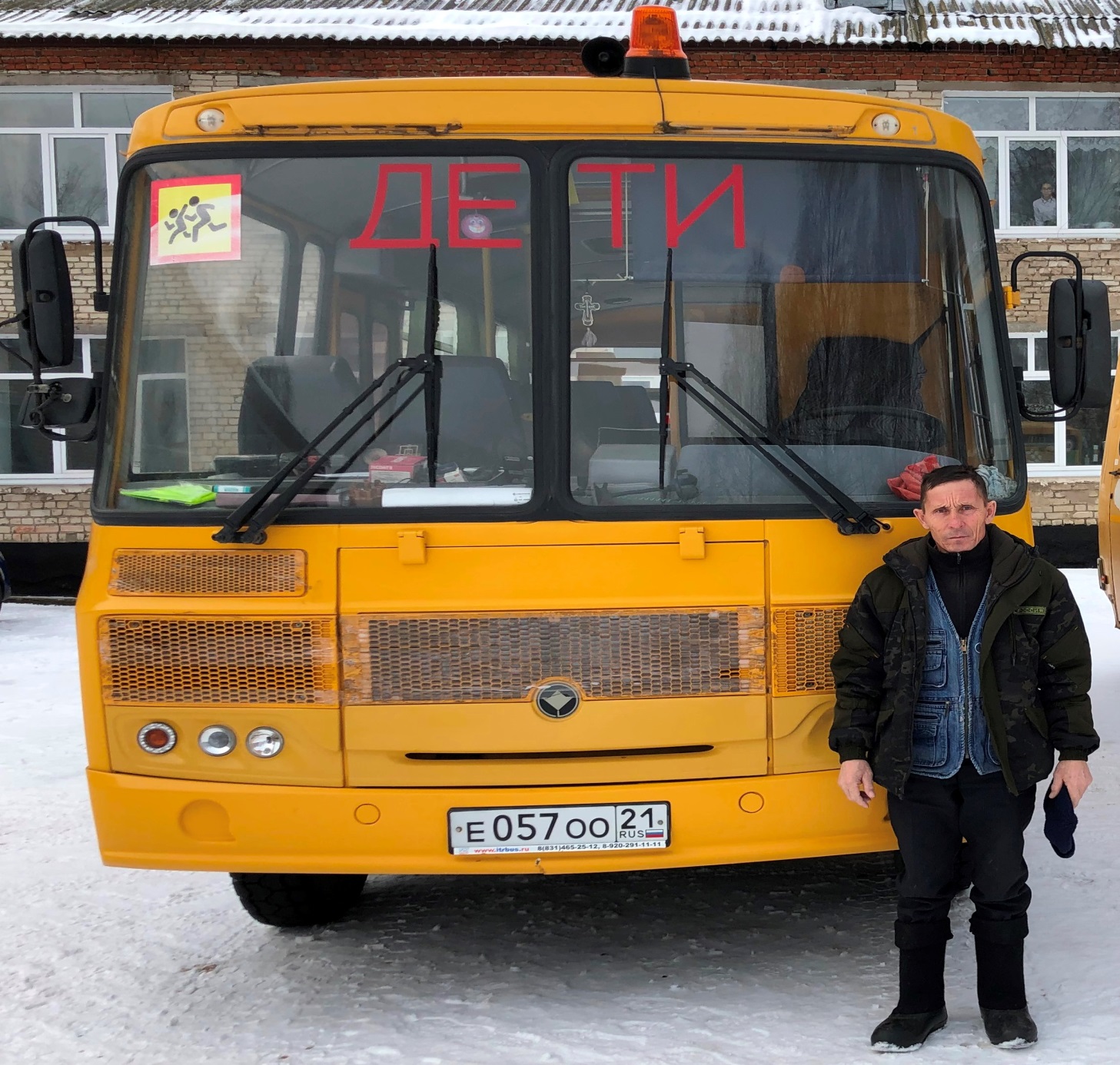 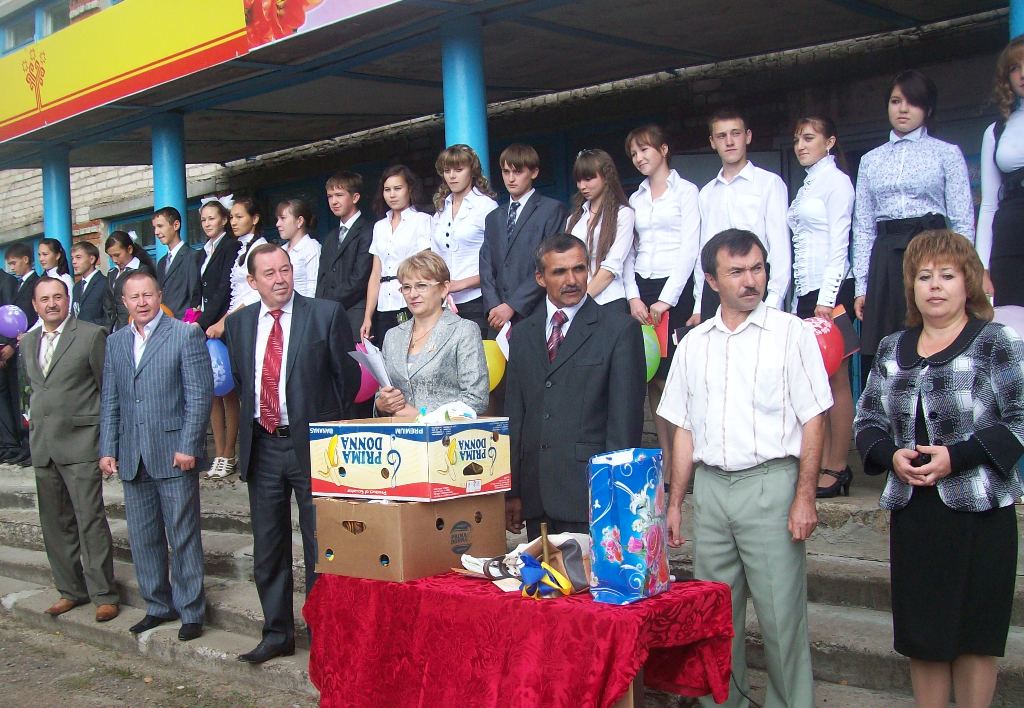 Они работали в нашей школе
Иванова Дарья Абрамовна -лаборантка
Афанасьева Татьяна Ильинична - повар
Павлова Ирина - техслужащая
Афанасьева Ираида-техслужащая
Сидорова Лидия-техслужащая
Филиппова Лидия-техслужащая
Маркова Анастасия-техслужащая
Трофимова Нина-техслужащая
Семенова Галина-техслужащая
Знаменитые выпускники
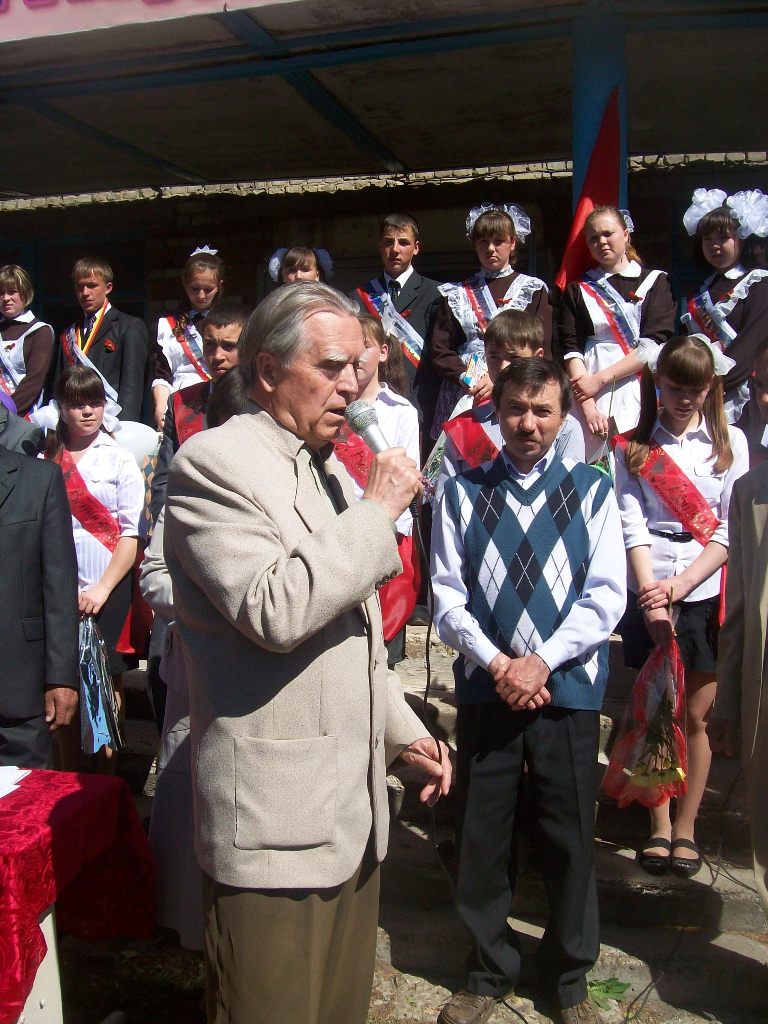 Ефимов Анатолий Ильич(Кибеч)
Заслуженный работник культуры ЧР, «Почетный гражданин Канашского района», Народный академик Чувашии, кандидат педагогических наук, член Союза писателей РФ, автор более 70 научных статей, 200 статей, стихотворений в прозе, текстов многих популярных песен, рассказов, повестей, романов, пьес.
Знаменитые выпускники
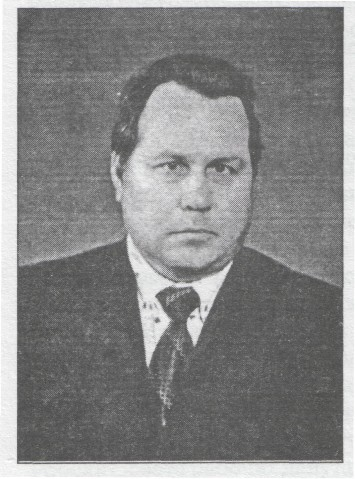 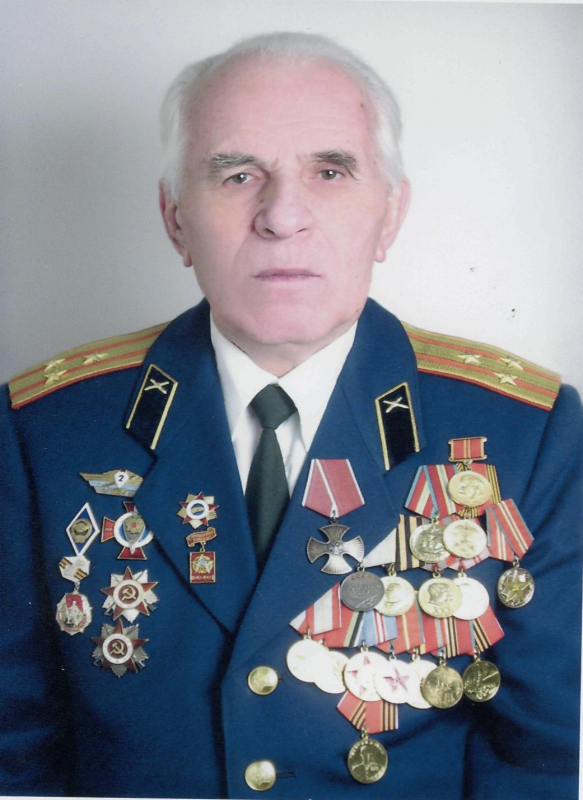 Иванов Леонид Иванович, доктор ветеринарных наук, профессор, работал в Казанском ветеринарном институте
Михайлов Андрей Михайлович, фронтовик, полковник, награждён многими орденами и медалями
Братья Архиповы из деревни Челкумаги
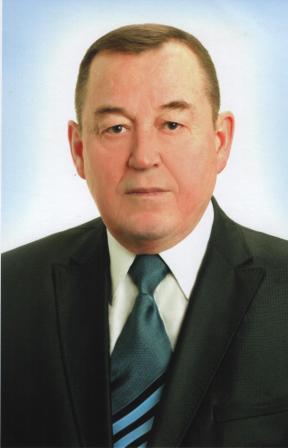 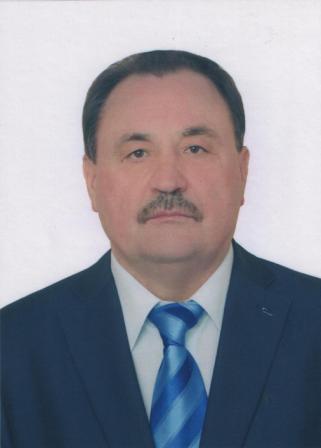 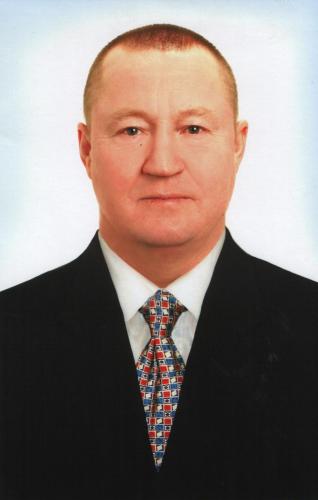 Архипов Алексей Геннадьевич, генеральный директор ЗАО «Городской таксомоторный парк»,
 награжден
Орденом «Слава Отечества»
присвоено  почетное звание 
«Топ-менеджер РФ»
Архипов Виталий
Геннадьевич, инспектор по режиму в службе безопасности ЗАО «Городской таксомоторный парк»
Архипов Илья Геннадьевич, директор фирмы ООО «Респект»
Сёстры Ивановы из деревни Челкумаги
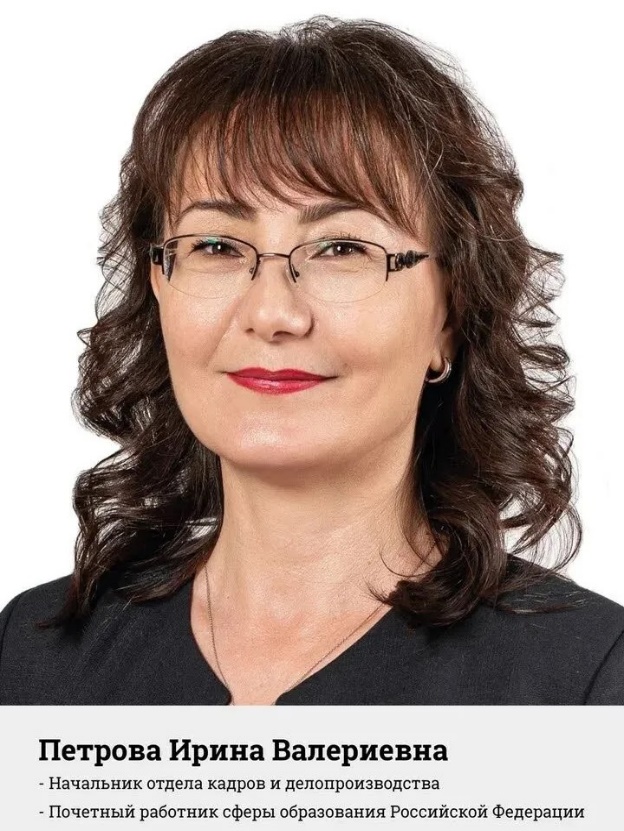 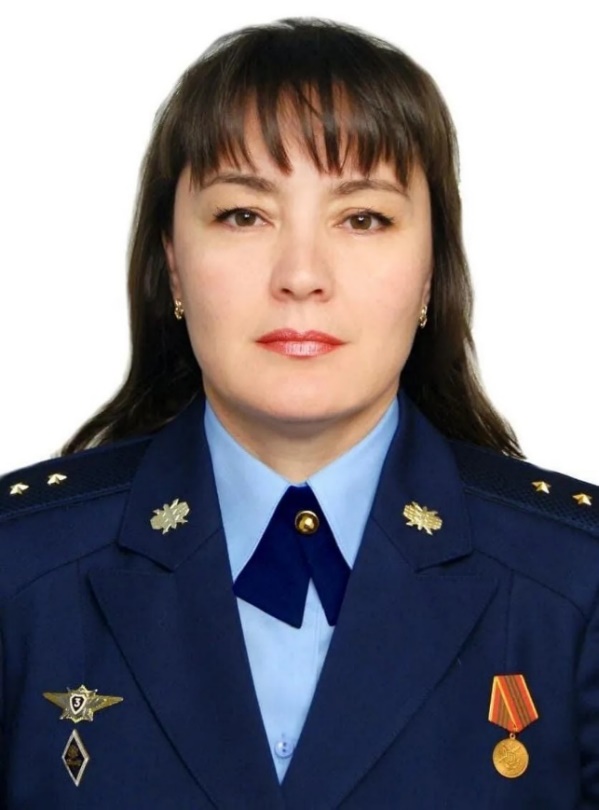 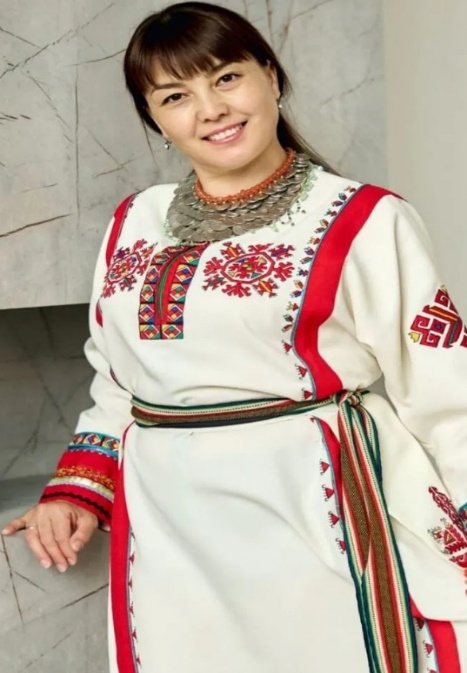 Иванова Наталья Валериевна, работает заведующим отделением профессионального образования, преподаватель спецдисциплин в «Подмосковном политехническом колледже», награждена Почетной грамотой Министерства образования Московской области, победитель и призер международных и региональных чемпионатов и фестивалей «Молодые профессионалы»  и «Возрождаем традиции», образование высшее
Иванова Елена Валериевна, воинское звание прапорщик, службу проходила в 9 регионах России, награждена медалями за отличие в военной службе 2 и 3 степени, образование высшее
Начальник отдела кадров и делопроизводства в Государственном историческом архиве ЧР, Почетный работник сферы образования РФ, образование высшее
Федоров Яков Федорович, «Заслуженный работник транспорта»  Российской Федерации
Заслуженные врачи Чувашской Республики
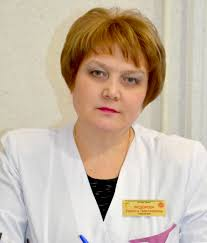 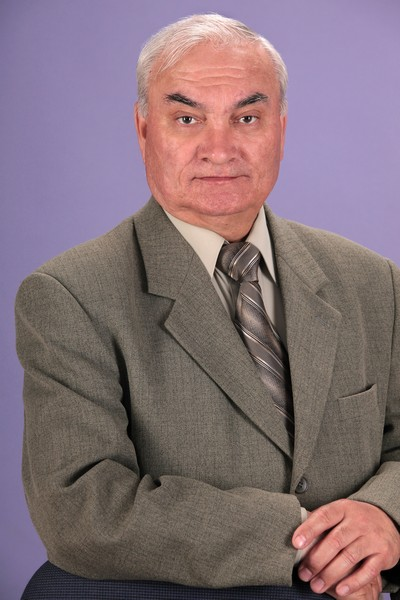 Федорова Рената Николаевна, главный врач БУ "Канашский межтерриториальный медицинский центр" Минздрава Чувашии,  имеет Благодарность Министра здравоохранения Российской Федерации, медаль "100-летие Чувашской Республики"
Головин Анатолий Васильевич, работал главным пульмонологом ЧР, награжден орденом «Знак Почета»
Выпускники -врачи
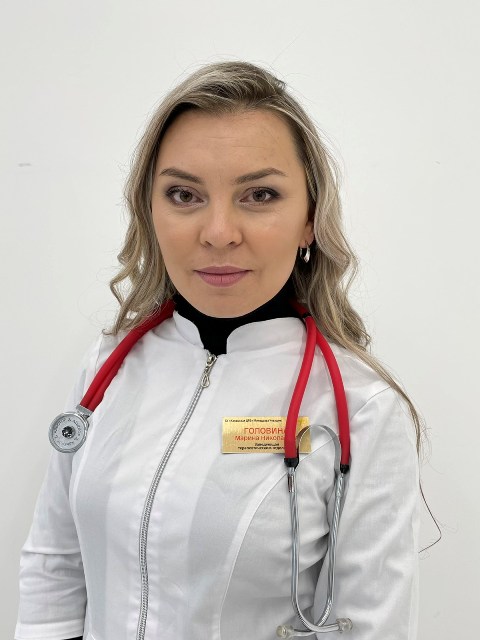 Алексеева Алена Анатольевна, врач-гинеколог гинекологического отделения №1 БУ «БСМП» г. Чебоксары
Головина Марина Николаевна, заведующий терапевтическим отделением - врач-терапевт, БУ "Канашская ЦРБ им.Ф.Г.Григорьева" Минздрава Чувашии
Заслуженные учителя Чувашской Республики
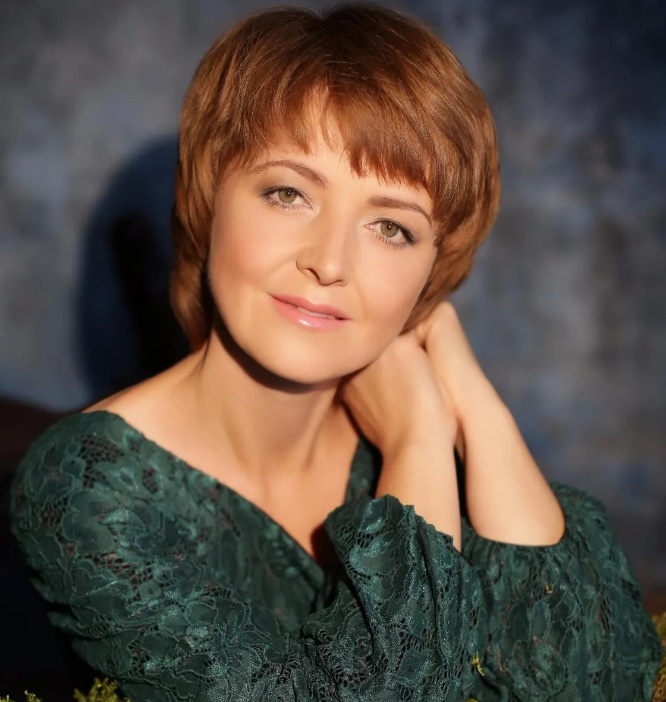 Петухова Татьяна Германовна- учительница технологии в МБОУ "Аликовская СОШ им. И. Я. Яковлева" Аликовского МО ЧР. В 2024 году получила  денежное поощрение Главы ЧР  за инновационную деятельность в сфере образования
Анатольева  Эльвира Васильевна– учительница начальных классов МАОУ «СОШ №3» г. Канаш, награждена орденом «Знак Почета», за высокие достижения ее имя занесено в энциклопедию персоналий Канашского района
Выпускники- педагоги, обладатели грантов Президента РФ и ЧР
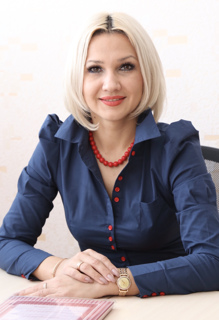 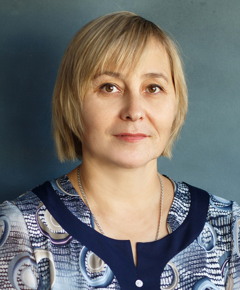 Михайлова (Львова) Елена Михайловна- учитель русского языка и литературы школы №7  г. Канаш, обладатель гранта Президента РФ, награждена  Почётной грамотой Минобрнауки РФ
Васильева Светлана Михайловна- учитель русского языка и литературы, работает в МБОУ «СОШ №19» г. Новочебоксарск заместителем директора по УВР, обладатель гранта президента Чувашской Республики в 2010 году, «Лучший методист» Чувашской Республики 2024 года
Династия педагогов
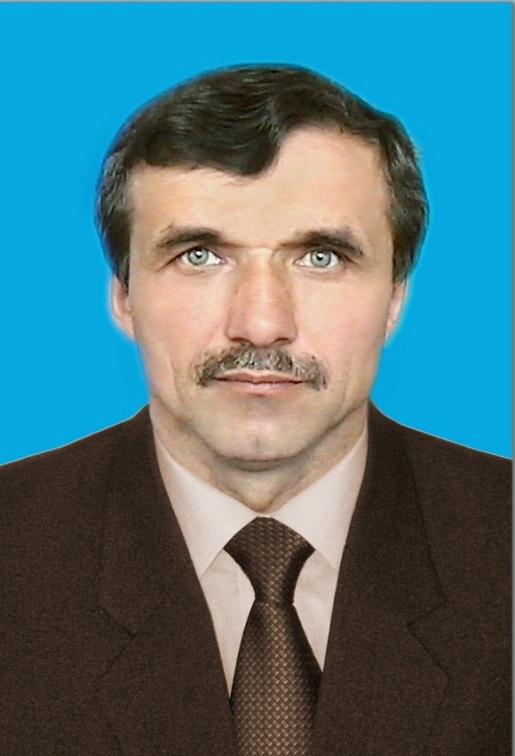 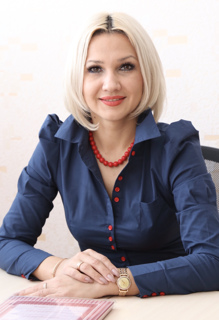 Васильева Светлана Михайловна- учитель русского языка и литературы, работает в МБОУ «СОШ №19» г. Новочебоксарск заместителем директора по УВР
Сергеева Марина Михайловна- учитель начальных классов МБОУ «СОШ №4» г. Урай ХМАО, победитель в номинации «Лучший педагог» окружного конкурса ХМАО, финалистка 3 Всероссийского форума классных руководителей
Федоров Михаил Яковлевич – учитель физкультуры, директор школы
Выпускники - педагоги
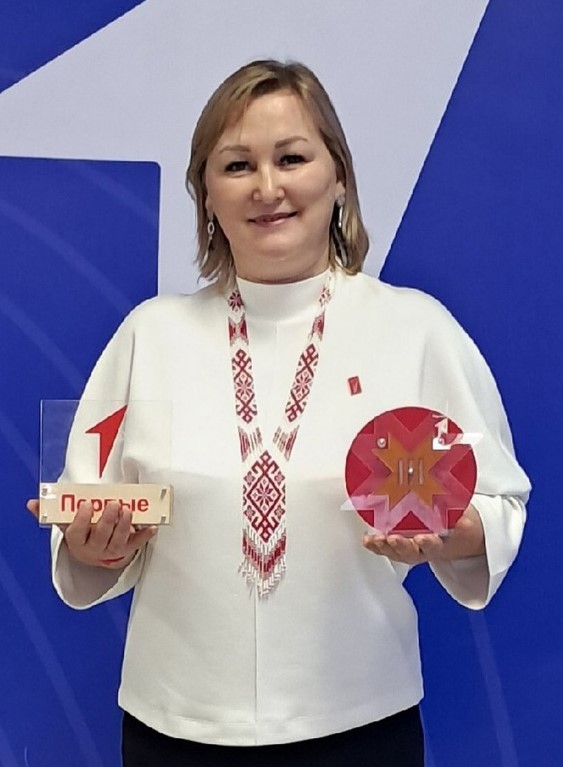 Косарева Ольга Николаевна- учитель музыки и советник директора по воспитанию в МБОУ «Вурнарская СОШ №2», Финалист III Всероссийской детской премии "Новая философия воспитания", Специальная стипендия Президента Чувашской Республики за творческую устремленность, чувашская мастерица, занимается изготовлением чувашских головных уборов - тухъя, масмак, хушпу и нагрудные украшения.
Яковлев Сергей Аркадьевич-работал учителем физкультуры, награжден  грамотами  Министерства образования и Спорта ЧР
Гордимся такими выпускниками
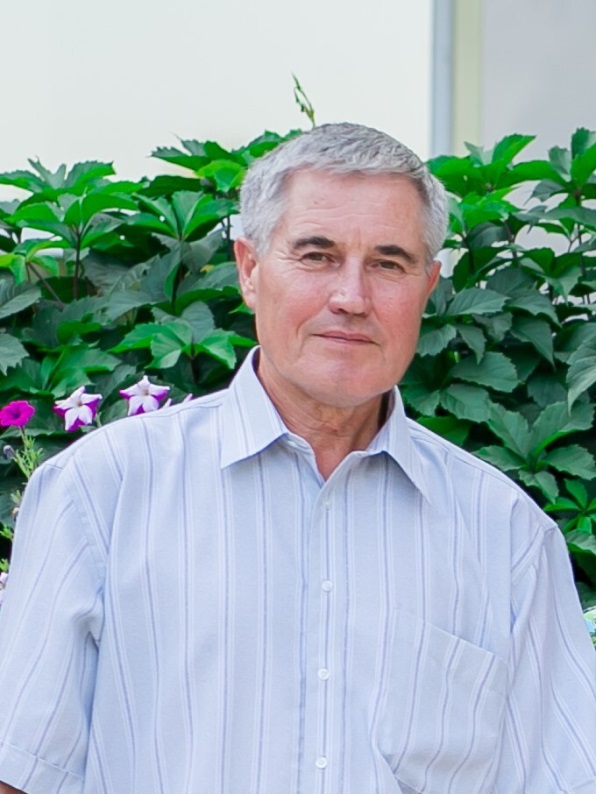 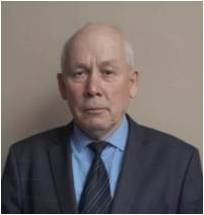 Прохоров Геннадий Петрович -кандидат медицинских наук , доцент кафедры общей хирургии и онкологии ЧГУ им. Ульянова
Орлов Олег Александрович- бывший начальник цеха и производства Чебоксарского мясокомбината и Чувашпотребсоюза
Гордимся такими выпускниками
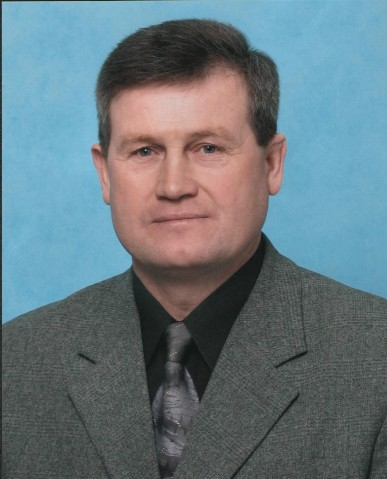 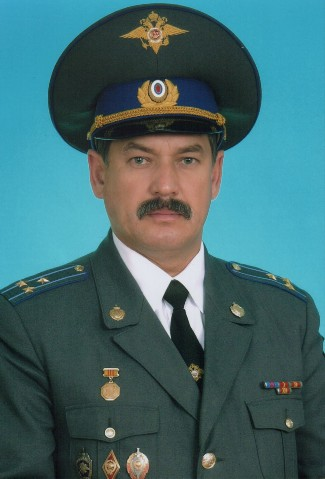 Марков Владимир Васильевич, мастер спорта СССР по борьбе  самбо, был чемпионом Чувашской Республики по борьбе самбо и дзю-до неоднократно, призёром чемпионата России по борьбе самбо, работал  главным механиком ОАО"Акконд"
Емельянов Владимир Александрович-полковник юстиции, работал заместителем начальника следственного управления при МВД Чувашской Республики,  «Заслуженный юрист Чувашской Республики».
Гордимся такими выпускниками
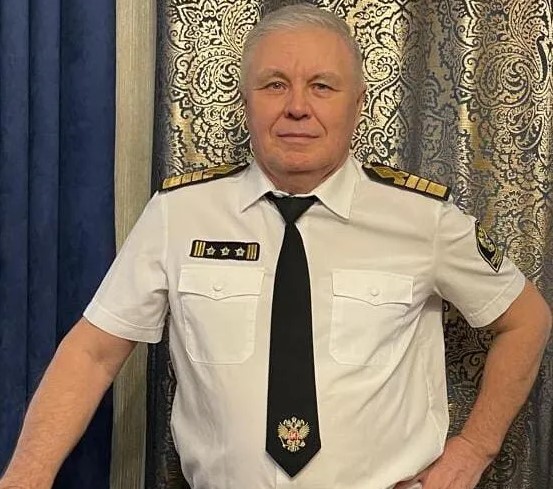 Григорьев Валерий Петрович, работал начальником  отдела рыбного надзора  Управления Россельхознадзора по ЧР, Главой Средневолжского территориального управления Росрыболовства, Почетный работник рыбного хозяйства России, Ветеран Рыбного Хозяйства России
Андреев Владимир Николаевич – директор АО «Газпром газораспределение Чебоксары» в г. Канаше
Гордимся такими выпускниками
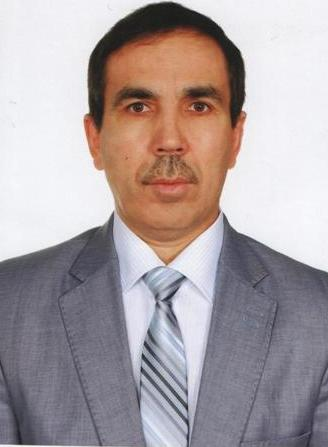 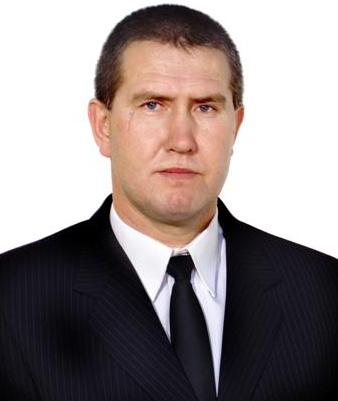 Семенов Валерий Яковлевич, работает директором ЗАО «Комплект монтаж-сервис»
Филиппов Анатолий Геннадьевич, многократный чемпион по армспорту Канашского района и города Канаша, был депутатом Канашского районного собрания
Гордимся такими выпускниками
Андреев Олег Вячеславович- старший инспектор отдела надзорной деятельности и профилактической работы по Ленинскому городскому округу управления надзорной деятельности и профилактической работы  Главного управления МЧС России по Московской области , капитан внутренней службы, участник военного парада Победы 9 мая 2018 года в Москве, образование высшее
Гордимся такими выпускниками
Михайлов Дмитрий Михайлович- 1940 г.р. д. Верхнее Девлизерево, врач, доктор медицинских наук, профессор, автор 180 научных работ, Заслуженный работник высшей школы РФ
Федоров Николай Фёдорович_ врач- терапевт, работал зав. терапевтическим отделением ЦРБ (1972-2006г), «Заслуженный врач Чувашской Республики»
Головина Марина Николаевна- врач, зав. терапевтическим отделением ЦРБ
Кошкина Эмма Васильевна- ветврач
Петухова Татьяна Германовна- учитель технологии, обладатель гранта президента Чувашской Республики в 2007 году.
Гордимся такими выпускниками
Захаров Петр Захарович- работал  начальником штаба гражданской обороны города Канаш
Максимов Владимир Михайлович- работал главой сельского поселения, в настоящее время начальник Среднекибечского территориального отдела управления
Илларионов Кирилл Михайлович- занимал руководящие должности в строительной области Канаша
Головин Николай Васильевич- ветеринарный врач, много лет работал директором совхоза «Урожай»
Семенов Валерий Артемьевич – ветеринарный врач, много лет работал директором совхоза «Яндоушский», занимал руководящие должности в городе и районе 
Тимофеев Анатолий Васильевич-майор милиции, работал системе РОВД ЧР, занимая руководящие должности
Трофимова Эльвира Васильевна- врач-педиатр
Евгеньева Рената Николаевна- врач-педиатр
Ветераны педагогического труда
Фомина Антонина Ивановна
Иванов Александр Иванович-заслуженный учитель Чувашской Республики
Дмитриев Михаил Дмитриевич
Архипов Иван Архипович
Емельянов Николай Емельянович
Терентьев Георгий Терентьевич
Алексеева Раиса Александровна- заслуженный учитель Чувашской Республики
Ветераны педагогического труда
Денисов Николай Денисович
Григорьева Ольга Ивановна
Сидорова Ольга Васильевна
Терентьева Клавдия Матвеевна
Захарова Раиса Николаевна
Емельянова Мария Демидовна
Дмитриева Мария Архиповна
Иванова Елена Кирилловна
Лазарева Анастасия Васильевна
Гаврилова Екатерина Гавриловна
Ветераны педагогического труда
Ерофеева Роза Николаевна-награждена Почетной Грамотой Министерства просвещения РФ
Яковлева Ольга Васильевна
Кондратьева Елизавета Анисимовна
Сидоров Максим Васильевич
Прокопьева Надежда Андреевна
Сидорова Лидия Кондратьевна
Родионова Валентина Ильинична
Судякова Светлана Юрьевна-«Почетный работник общего образования РФ»
Ветераны педагогического труда
Дмитриева Анна Дмитриевна
Леонтьев Пётр Леонтьевич
Гаврилова Екатерина Гавриловна
Никандров Вениамин Никитич
Мижеева Анастасия Григорьевна
Свойкин Иван Фёдорович
Сергеева Любовь Николаевна
Севостьянов Гурий Иванович
Тимофеева Софья Ильинична
Тимофеева Венера Германовна
Ветераны педагогического труда
Скворцов Дмитрий Иванович
Бондаренко Валентина Яковлевна
Александров Валентин Власович
Черышев Илья Иванович
Антонова Прасковья Ивановна
Фёдорова Ольга Фёдоровна
Филиппов Иван Петрович
Григорьева Ольга Ивановна
Егорова Татьяна Александровна
Выпускники, выбравшие профессию педагога
Выпускники, выбравшие профессию педагога
Выпускники, выбравшие профессию воспитателя детского сада
Архипова Наталья Леонидовна
Сергеева Татьяна Яковлевна
Сорокина Галина Николаевна
Максимова Марина Борисовна
Антонова Татьяна Андреевна
Инокентьева Елена Николаевна
Никонорова Наталья Юрьевна
Выпускники, выбравшие профессию медицинского работника
Врачи: 
Головин Анатолий Васильевич
Васильева Рената Николаевна
Семенова Эльвира Васильевна
Васильева Ирина Михайловна
Васильева Наталья Михайловна
Головина Марина Николаевна
Алексеева Алена Анатольевна
Судякова Мария Юрьевна
Архипова Анжелика Вениаминовна
Прохоров Геннадий Петрович
Григорьева Мария Олеговна
Выпускники, выбравшие профессию медицинского работника
Медсёстры:
Иванова Алена Алексеевна
Чернова Алена Алексеевна
Николаев Владимир Васильевич
Димитриева Анна Валерьевна
Федоров Андрей Николаевич
Федорова Элиза Александровна
Герасимова Ольга Павловна
Ипатьева Алена Геннадьевна
 Евдокимова Ольга Александровна
Чернова Юлия Вячеславовна
Андреева Анжела Юрьевна
Филиппова Татьяна Геннадьевна
Краснова Марина Александровна
Герасимова Анастасия Владимировна
Иванова Анастасия Николаевна
Выпускники, выбравшие профессию военного, МВД и МЧС
Выпускники, работающие предпринимателями и руководителями
Выпускники- участники в боевых событиях(в афганском и чеченском )
Выпускники, участвующие в СВО
Мы гордимся
С 1996 года по 2019 год школу окончили с золотой медалью: 
Судякова Мария – 2009 год
Денисова     Алиса- 2010 год
Данилова Ольга-2012 год
Жураев Николай- 2012 год
Казакова Мария-2012 год
Прокопьев Кирилл- 2012 год
Данилов Александр-2014 год
Димитриева Марина- 2014 год
Нилова Елена- 2016 год
Спиридонова Юля- 2018 год
Софронова Анна- 2019 год
Мы гордимся
С 1996 года по 2019 год школу окончили с серебряной медалью:
1.Сидорова Татьяна-1989 год
2.Спиридонова Наташа-1993 год
3.Ерофеева Татьяна- 1993 год
4.Головина Ольга- 1993 год
5.Михайлова Лилия- 2000 год
6.Головина Марина- 2000 год
7.Тимофеева Ольга- 2002 год
8.Яковлева Татьяна – 2002  год
9.Семенова Наталья-2008 год
10.Максимова Сюзанна-2009 год
11. Жураева Александра-2010 год
12. Абрамова Оля-2010 год
13. Лукина Мария -2012 год
Выпускники - спортсмены
Михайлова Кристина Михайловна
Моисеева Алина Валерьевна
Моисеева Оксана Валерьевна
Митрофанов Власий Иоилович
Кошкин Дмитрий Михайлович
Родионов Евгений Михайлович
ШКОЛЬНЫЕ  ГОДЫ  ЧУДЕСНЫЕ
Как хорошо, что есть такая дата,
Как хорошо, что место тоже есть,
Куда мы можем все собраться,
Где можем вместе все встречаться,
И, словно в детство, в юность возвращаться.
ШКОЛЕ - 130 ЛЕТ